Saying what I and others do
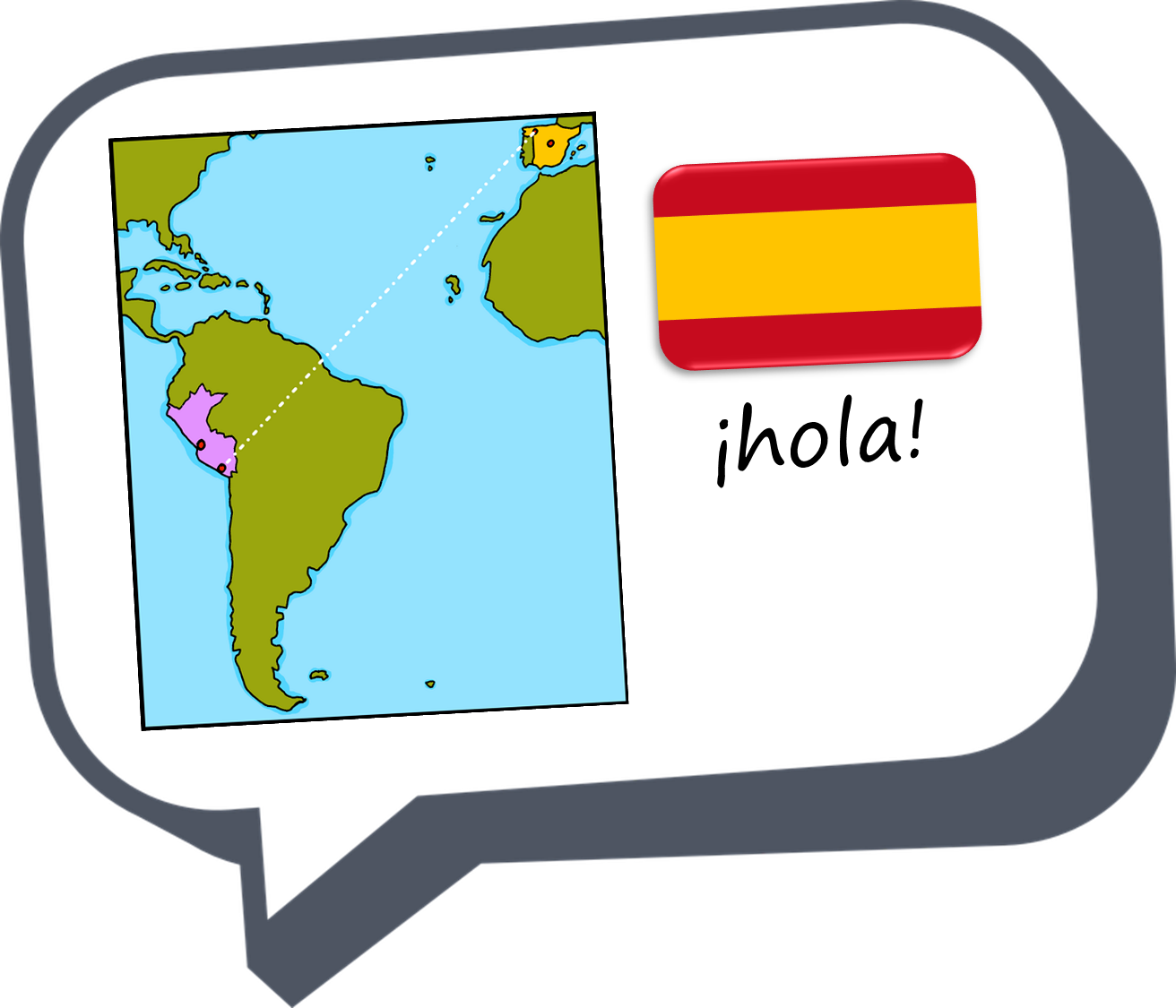 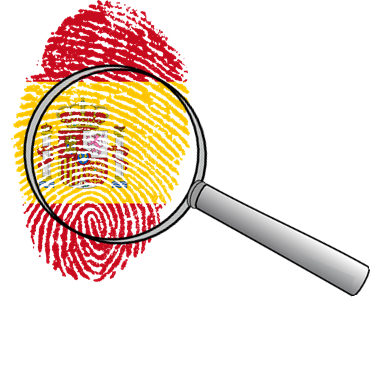 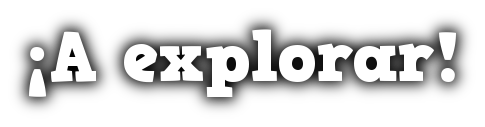 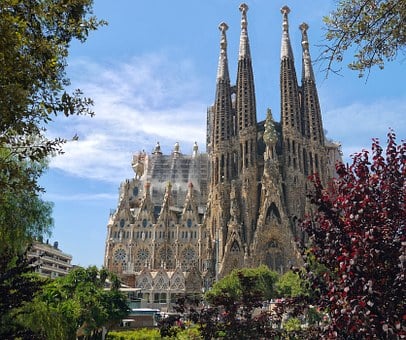 azul
Follow ups 1-5
[Speaker Notes: Artwork by Steve Clarke. All additional pictures selected are available under a Creative Commons license, no attribution required.

The frequency rankings for words that occur in this PowerPoint which have been previously introduced in NCELP resources are given in the NCELP SOW and in the resources that first introduced and formally re-visited those words. 

Phonics: [r] [rr] parar [706] correr [343] caro [2179] carro [1857] pera [>5000] perra [888] 

Vocabulary (new words in bold): ir [33] voy vas va estar [21] estoy estás está cine [952] costa [896] mercado [487] teatro [605] 

Revisit 1: armario [5000] cosa [69] habitación [1069] piso [889] radio [933] televisión [825]  bicicleta [3684] cama [609] cuaderno [3301]  gato [1728]  idea [247] oso [4449] perro [888] 
Revisit 2: bailar [1323] cocinar [3074] mandar [588] mirar [125] luz [278] pollo [3577] suéter [>5000] tarjeta [1958] común [742]

For any other words that occur incidentally in this PowerPoint, frequency rankings will be provided in the notes field wherever possible.
Source: Davies, M. and Davies, K. (2018). A frequency dictionary of Spanish: Core vocabulary for learners (2nd ed.). Routledge: London]
[r] [rr]
Follow up 1
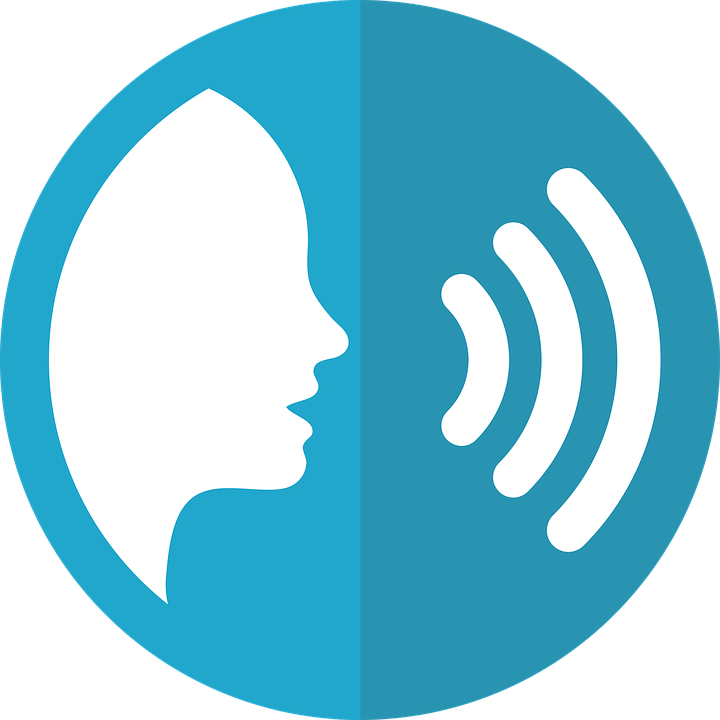 A Escucha. ¿Qué sonido es?
pronunciar
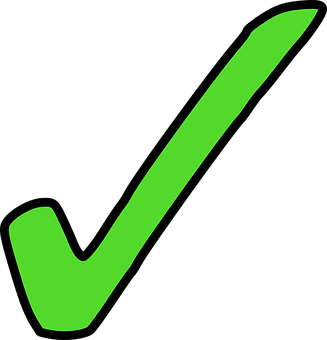 Marca
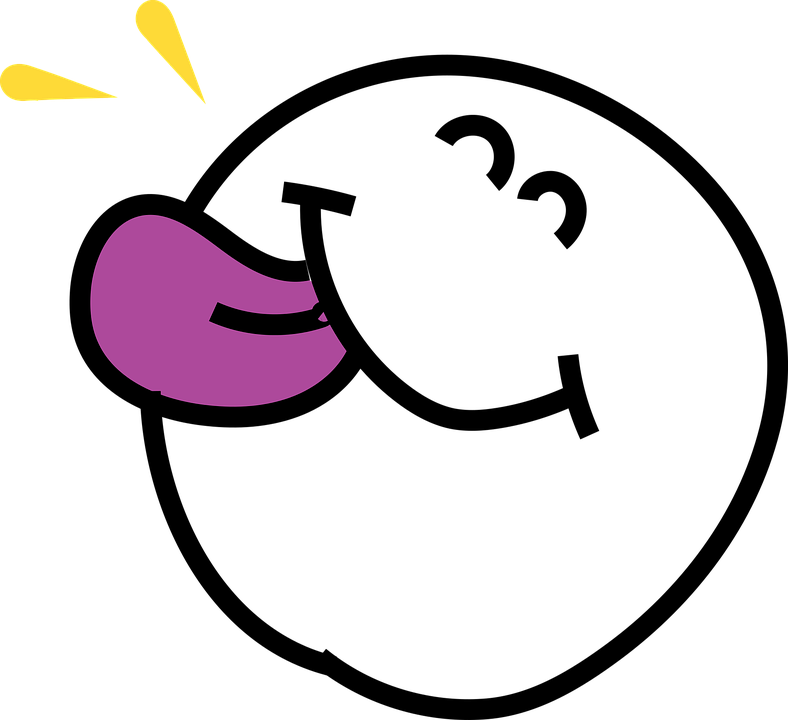 B ¡Practica el poema!
serio
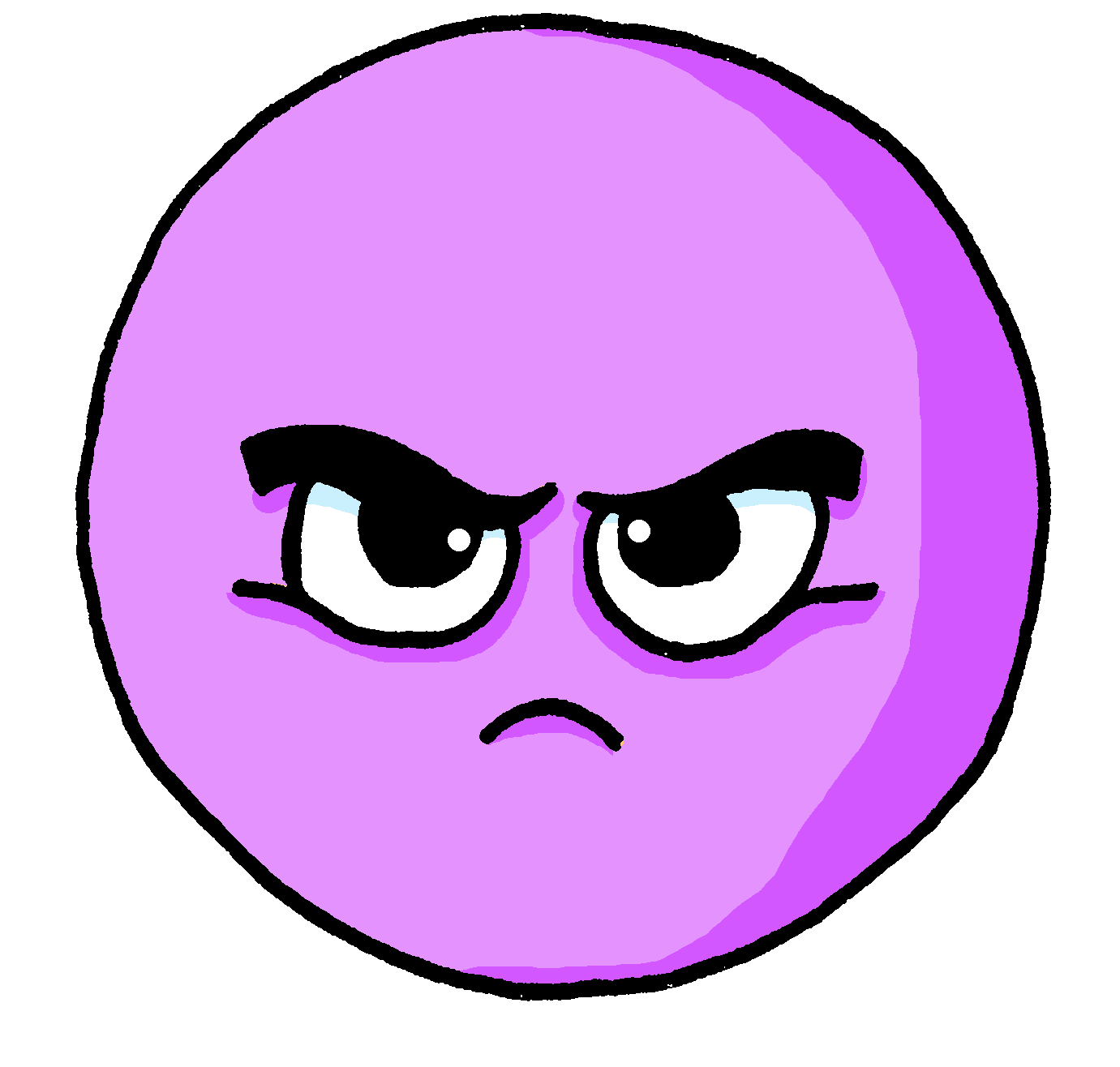 E
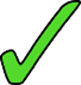 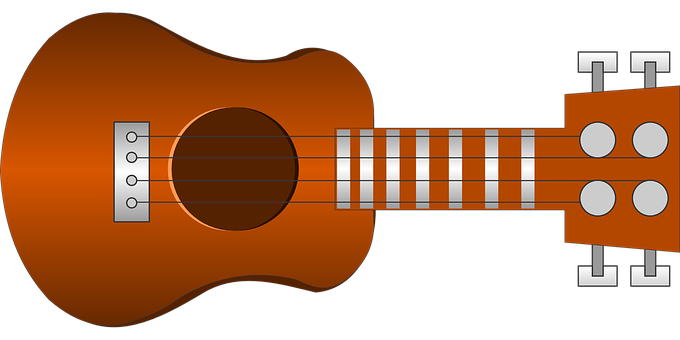 Erre con erre guitarra
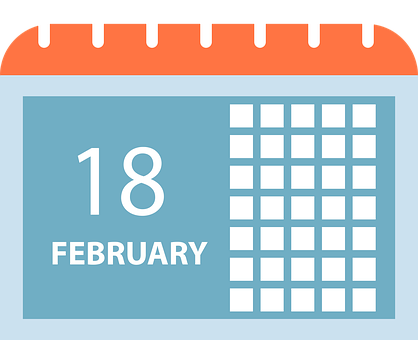 febrero
1
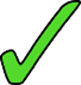 (r with r guitar)
corre
[s/he]
2
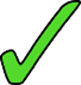 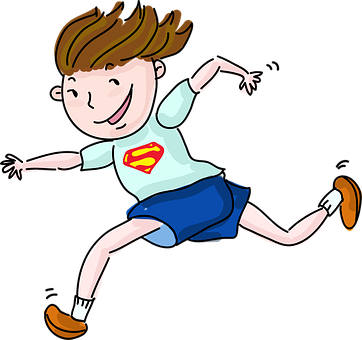 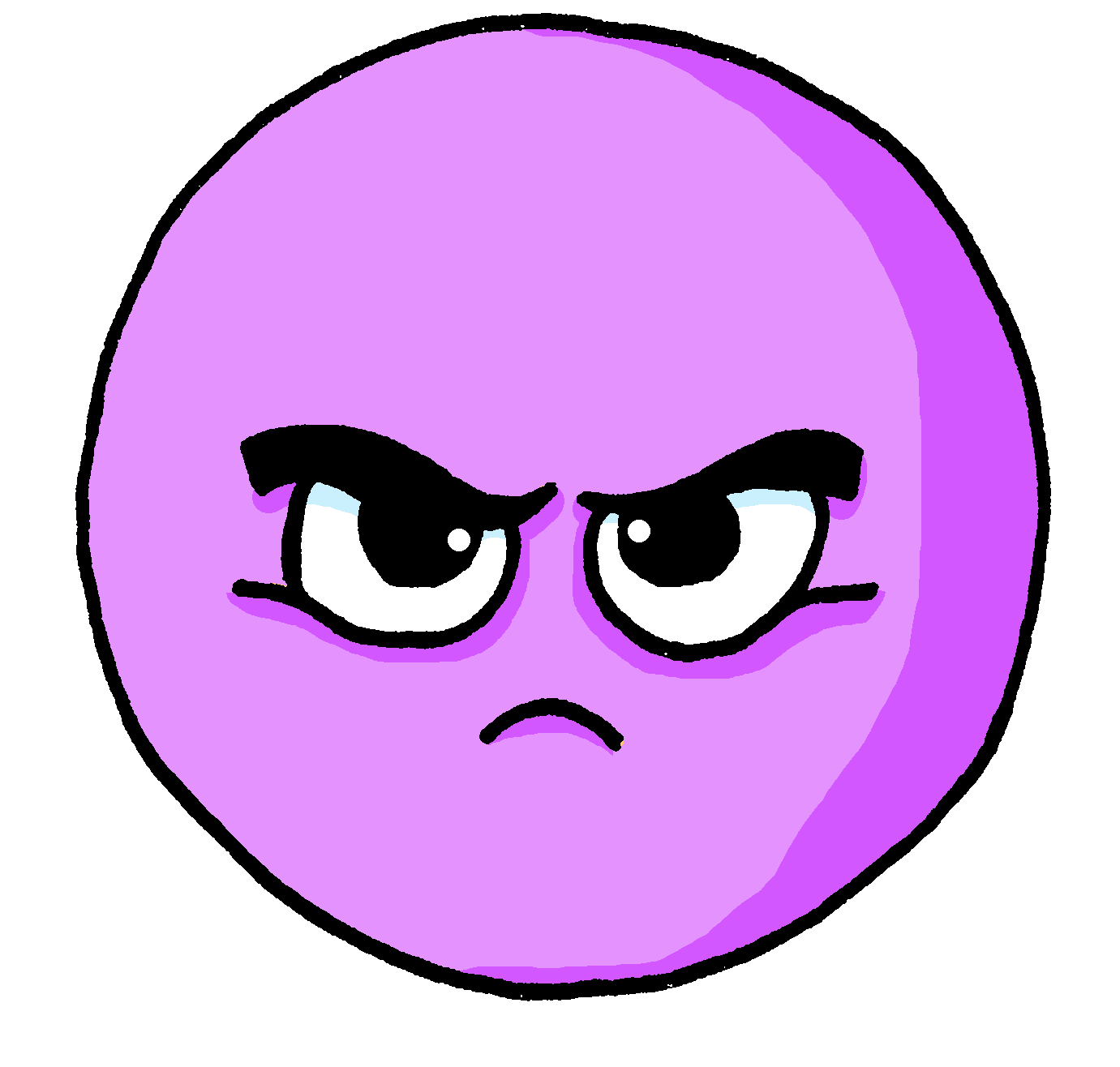 Erre con o serio
(r with o serious.)
guitarra
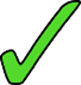 3
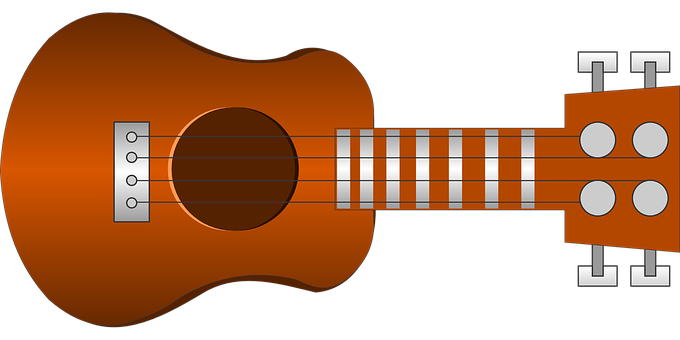 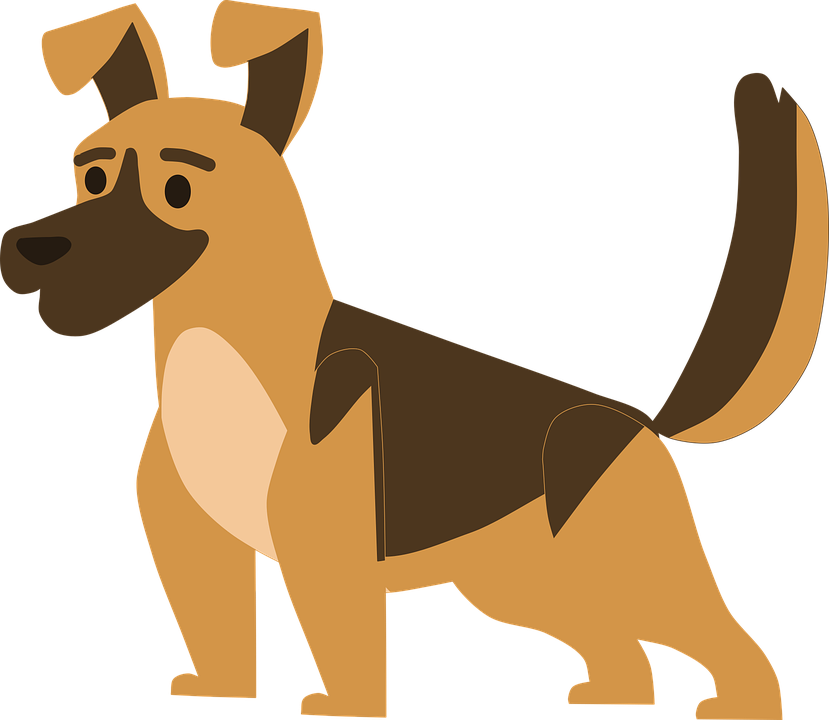 Erre y erre tiene perro.
terrible
😡
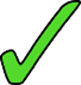 4
(r and r has dog)
5
diferente
y el burro marrón.
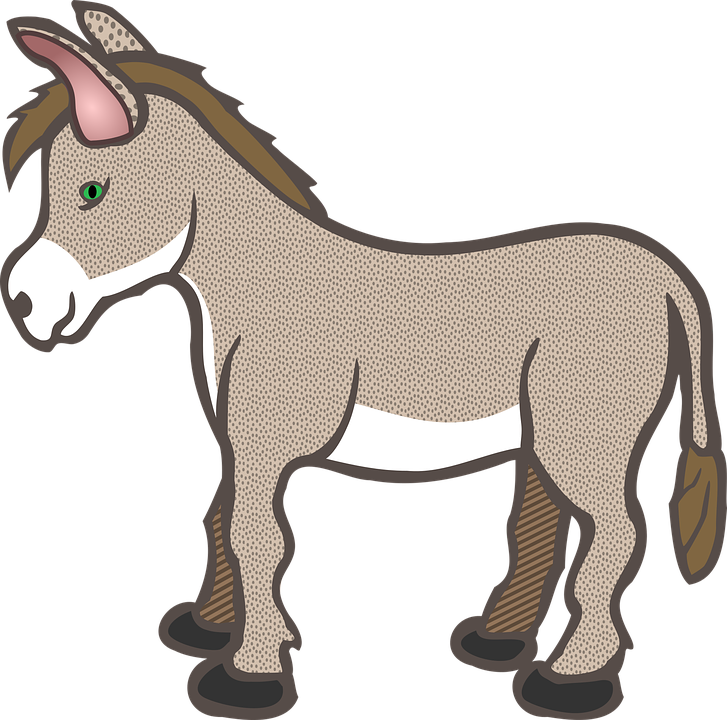 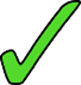 (and the brown donkey)
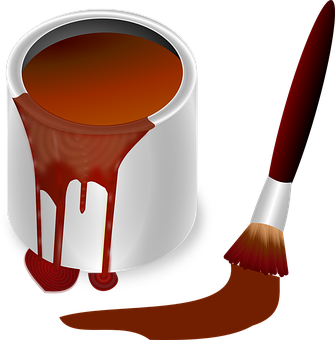 [Speaker Notes: Timing: 5 minutes 

Aim: to develop phonological awareness of [r] [rr]
Procedure:
Click to bring up the instruction.
Click to bring up table and do example together (E).
Students tick and/or write the correct sound [r] or [rr].
Click to reveal answers and elicit pupils’ pronunciation of each word.
Click to bring up Part B and read instructions.
Click to bring up and listen to each sentence of the poem.
Allow pupils to practise in pairs.
Practise one more time as a whole class. 

Transcript Part A:[EJ] serio
[1] febrero
[2] corre
[3] guitarra
[4] terrible
[5] diferente

Transcript Part B:Erre con erre guitarra
Erre con o serio
Erre y erre tiene perro
Y el burro marrón]

Escribe en inglés: Can you get at least 15 points?
Follow up 2:
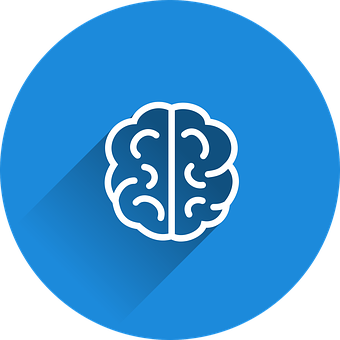 vocabulario
common
(the) jumper
(the) card
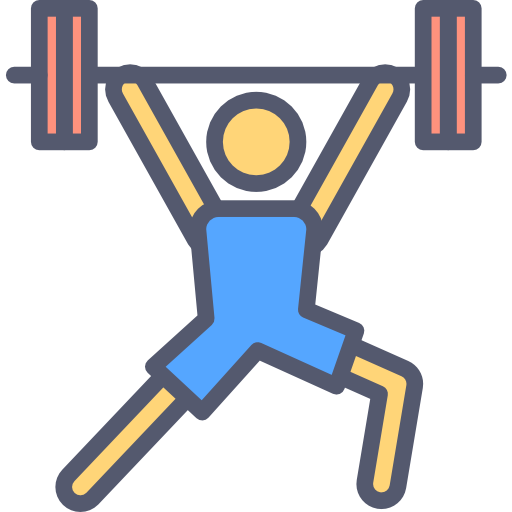 (the) chicken
(the) light
to watch, watching
x3
to send, sending
to cook, cooking
to dance, dancing
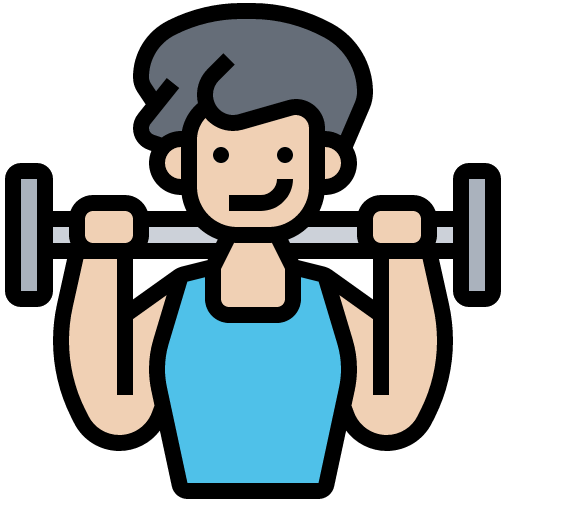 (the) television
(the) (bed)room
(the) radio
x2
(the) thing
(the) wardrobe
(the) flat
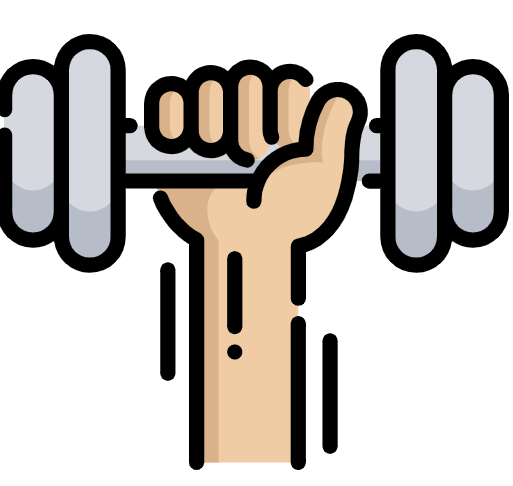 (the) market
(the) theatre
(the) coast
x1
to go, going
you go, are going
(the) cinema
[Speaker Notes: Timing: 5 minutes

Aim: to practise written comprehension (this slide) and production (next slide) of vocabulary from this week and this week’s revisited sets.

Procedure:1. Give pupils a blank grid.  They fill in the English meanings of any of the words they know, trying to reach 15 points in total.

Note:The most recently learnt and practised words are pink, words from the first revisit are green and those from the second revisit are blue, thus more points are awarded for them, to recognise that memories fade and more effort (heavy lifting!) is needed to retrieve them.]
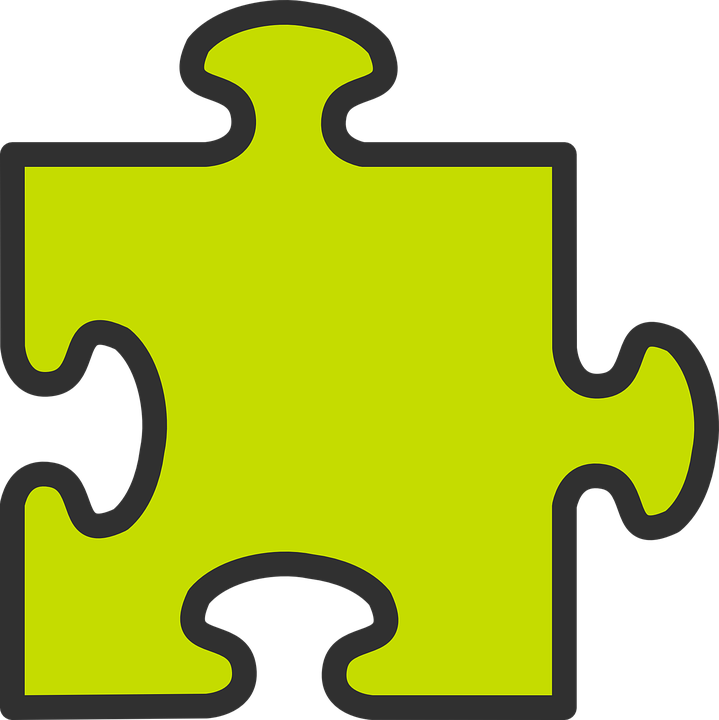 Using the verb ‘ir’
[ir:- you go, s/he goes]
We have learned that the verb ‘ir’ (to go) is irregular:
vas
va
To say ‘you go’, use  ‘____’.
To say ‘s/he goes’, use ‘____’.
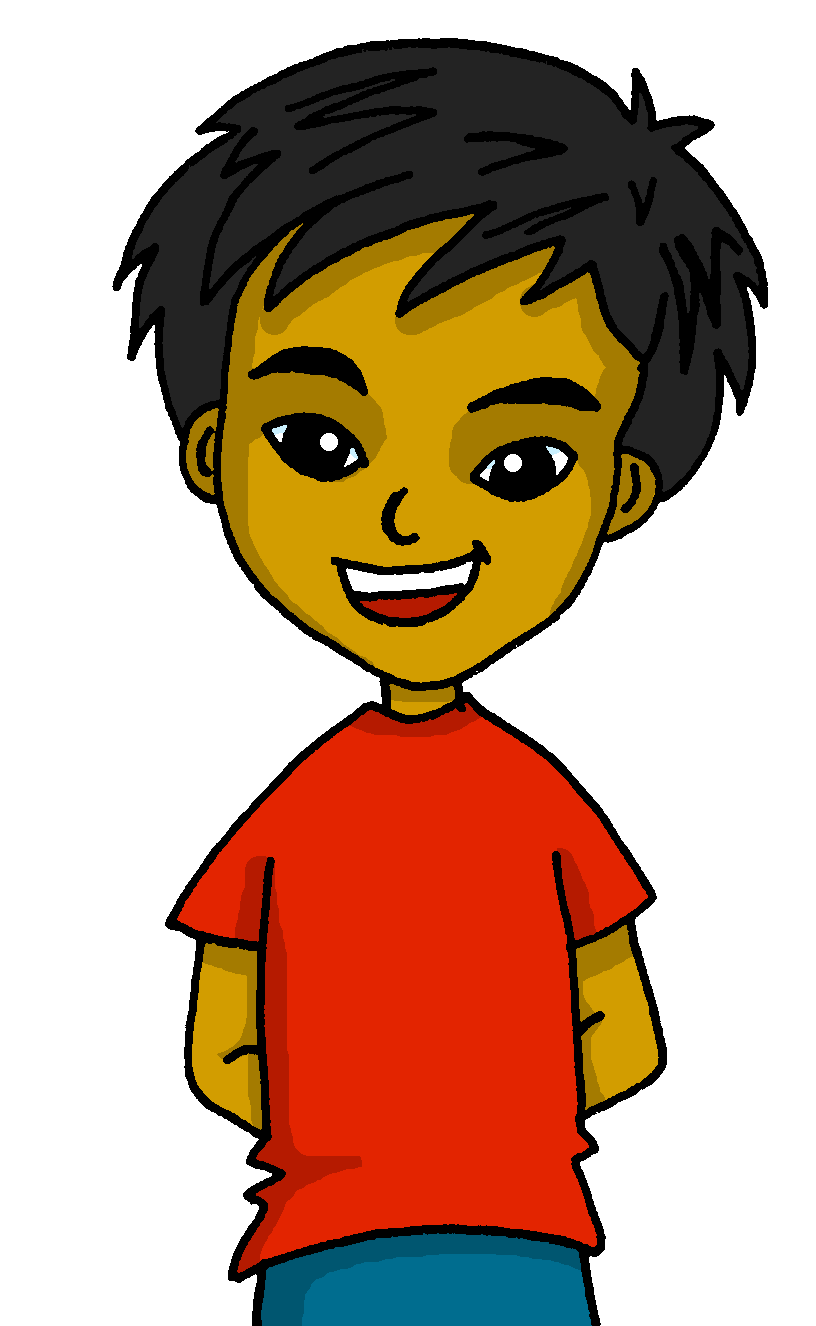 You
S/he
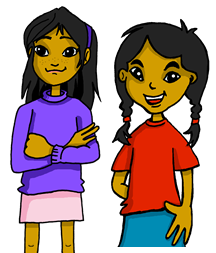 Vas al cine por la mañana.
Va a la playa con papá.
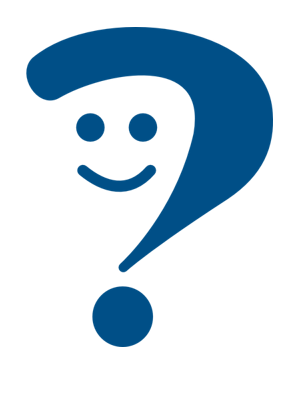 You go to the cinema in the morning.
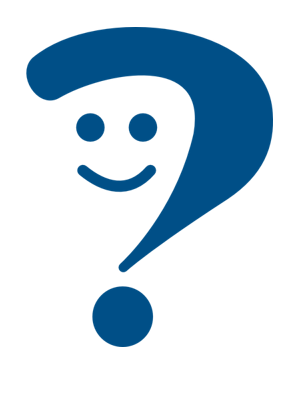 She goes to the beach with dad.
⚠ Remember to use correct words(s) for ‘to the’.
[Speaker Notes: Timing: 3 minutes

Aim: to introduce 1st and 2nd person singular of ‘ir’ 

Procedure:
Read the grammar explanation on irregular verb ir.
Elicit English translation for the Spanish examples provided.]
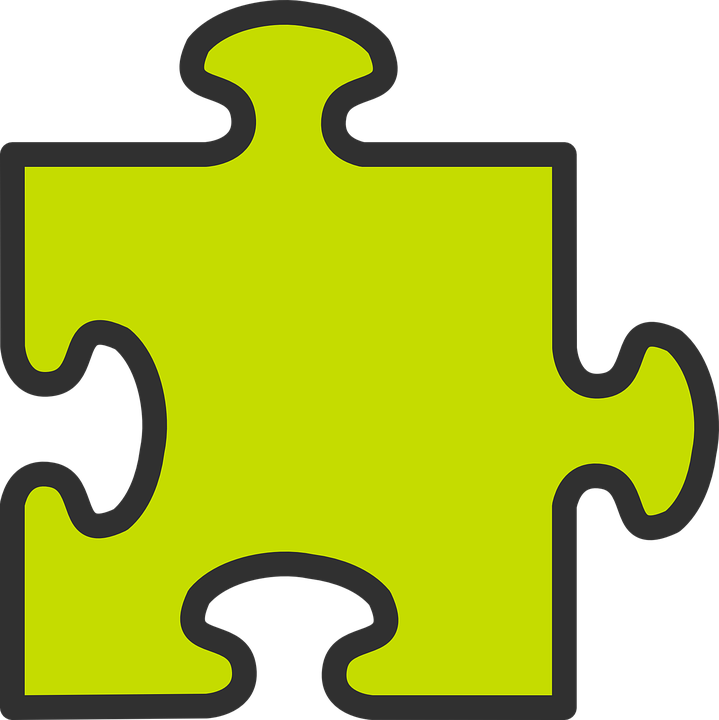 Using the verb ‘estar’
[Estar:- you are, s/he is (location)]
We have learned that the verb ‘estar’ (to be, location) is often followed by the preposition ‘en’.
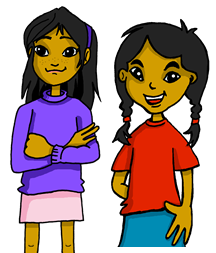 S/he
You
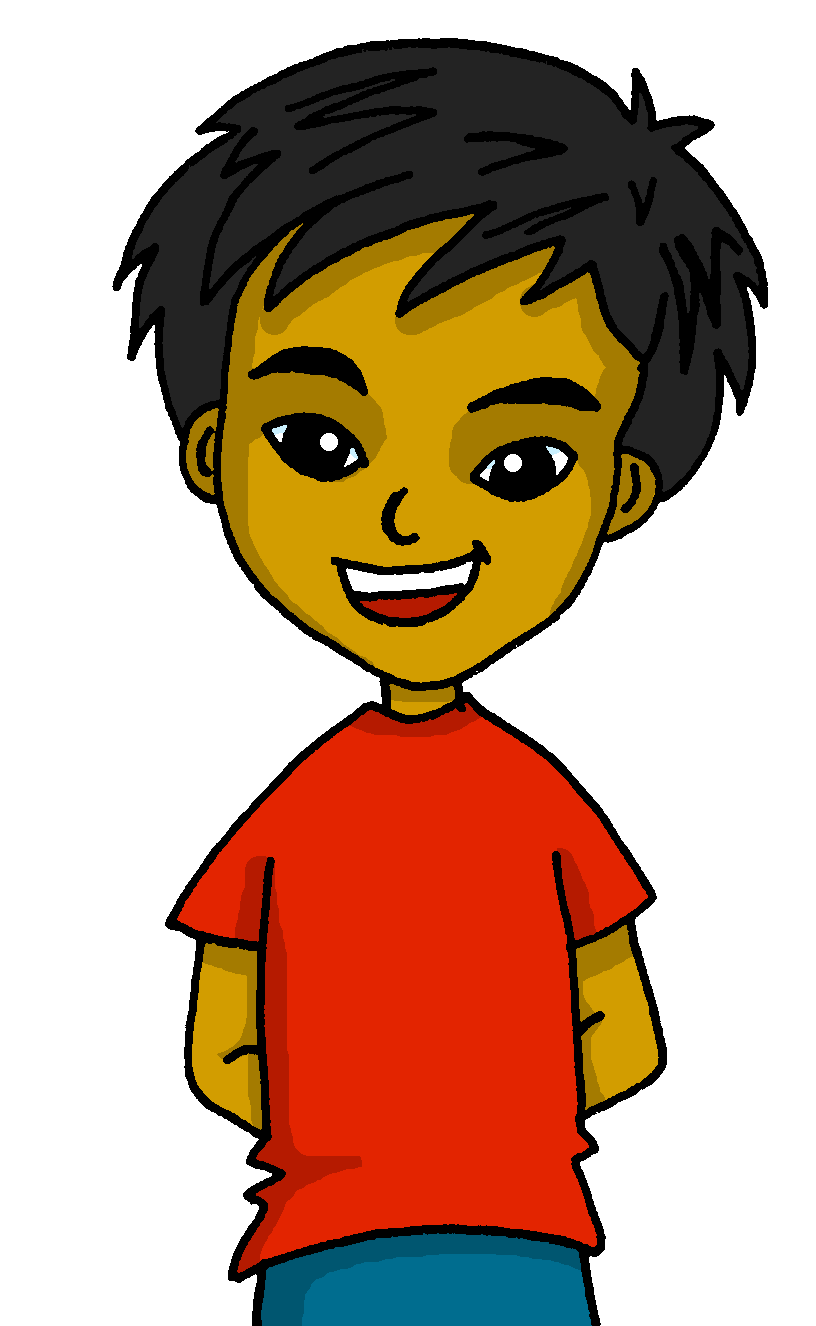 Está en la habitación.
Estás en el cine.
She is in the room.
You are at the cinema.
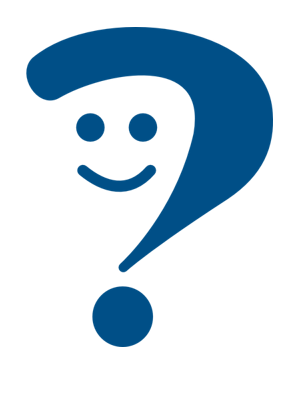 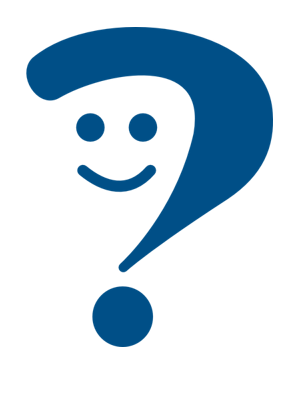 ⚠ You decide the best translation for en - on, at, in - depending on the context.
[Speaker Notes: Timing: 3 minutes

Aim: to introduce 1st and 2nd person singular of ‘ir’ 

Procedure:
Read the grammar explanation on irregular verb ir.
Elicit English translation for the Spanish examples provided.]
Follow up 3:
Lee las frases.
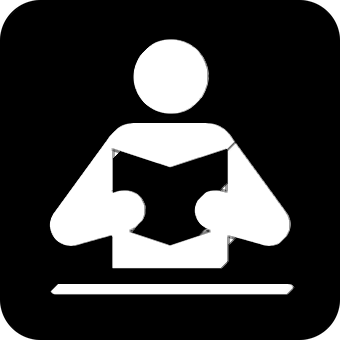 After ‘estoy’, ‘estás’ and ‘está’, we often use the preposition  ____________.
A
leer
en
a la
After ‘voy’, ‘vas’ and ‘va’, we use _______ before feminine nouns, and _________ before masculine nouns.
al
C Escribe las frases en inglés ✍ .
B Lee. ¿Qué verbo es’?
E
I go to the cinema with my dad.
El arquitecto es 
‘Antoni Gaudí’. Usa muchos colores y mosaicos.
1
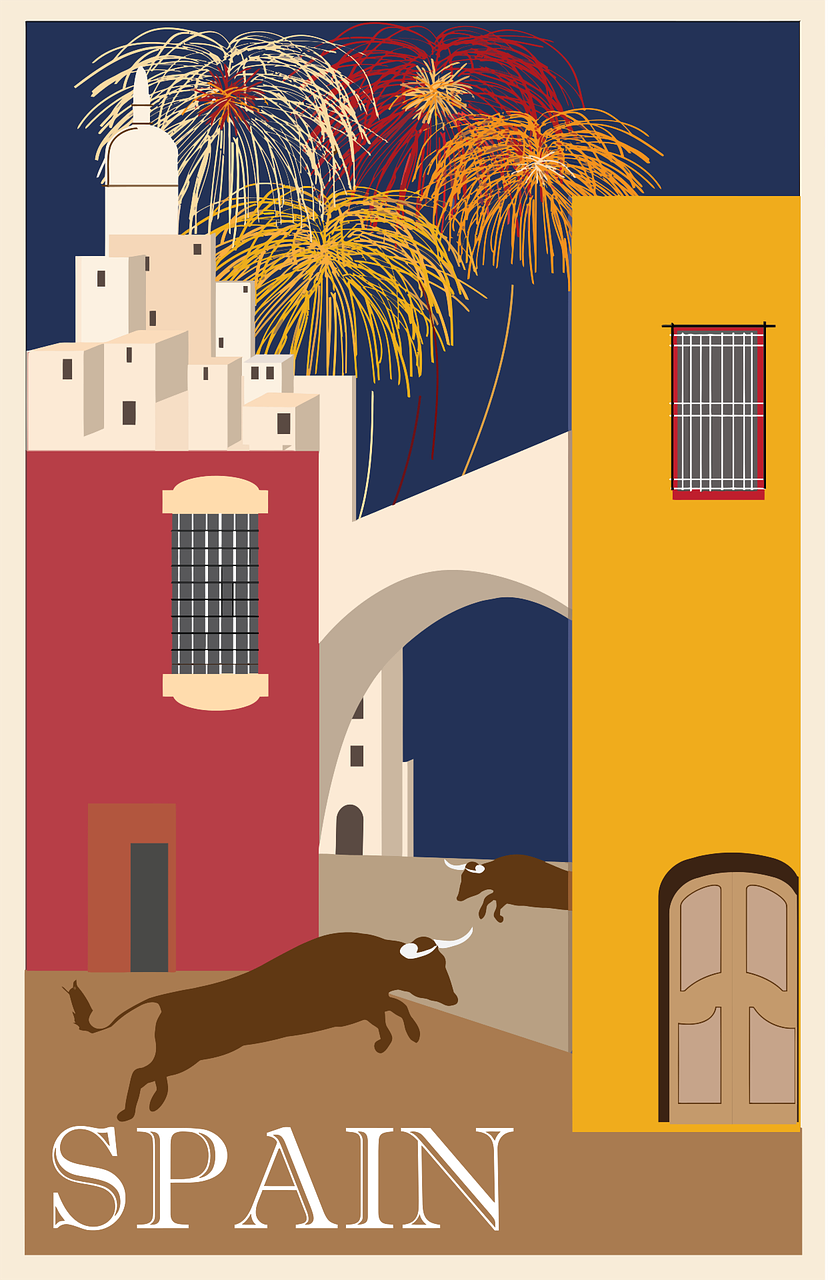 You are in the room’s bed.
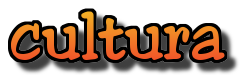 2
S/he is in the market of Barcelona.
3
You go to the mountain in the south of the city.
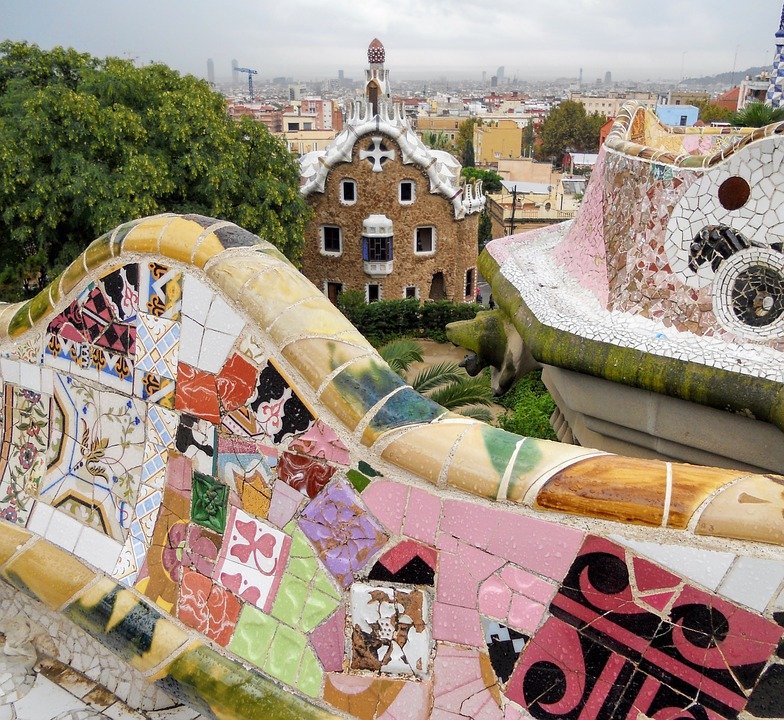 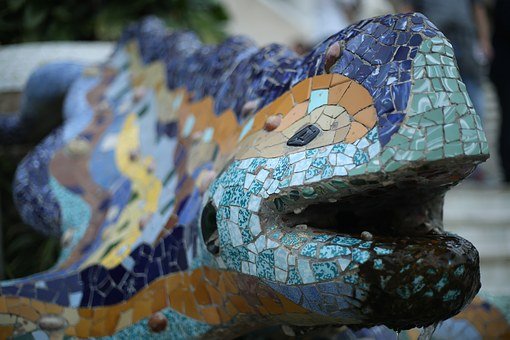 4
S/he goes to the theatre in the north of the city.
5
You are in the house of a famous architect.
[Speaker Notes: Timing: 10 minutes

Aim: to practise written comprehension of the verbs ir and estar in 2nd and 3rd person singular

Procedure:
Click to present the recap of verbs and the prepositions they are most often followed by.
Click to bring up Part B.
Pupils write 1-5 and the missing verbs.
Click to reveal answers.
Click to bring up Part C.
Pupils translate the sentences.
Click to bring up answers.]
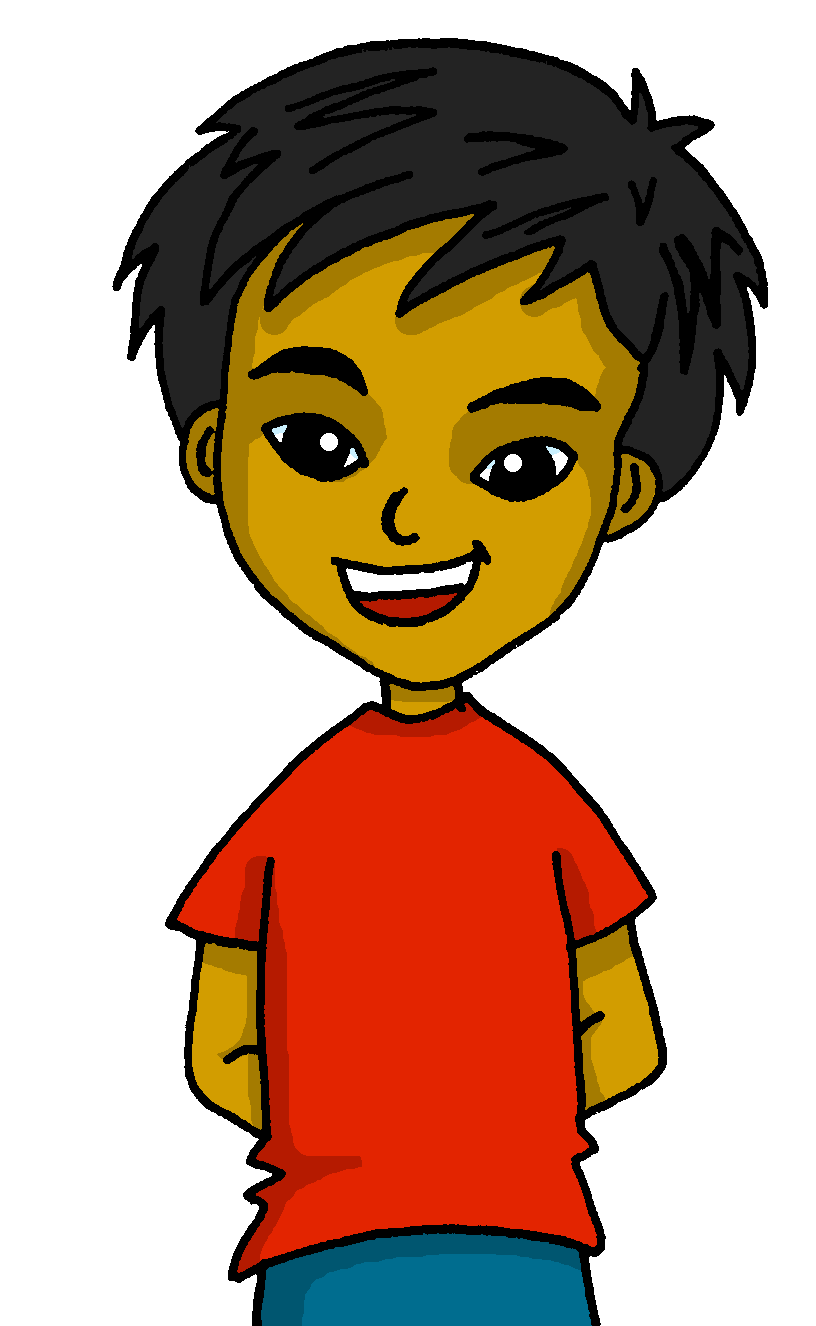 Habla en español [1/6]
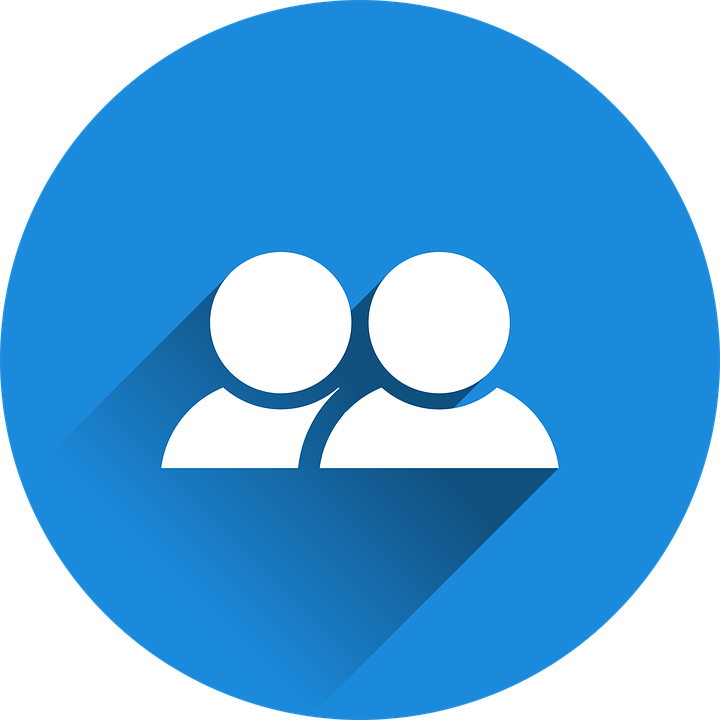 Follow up 4:
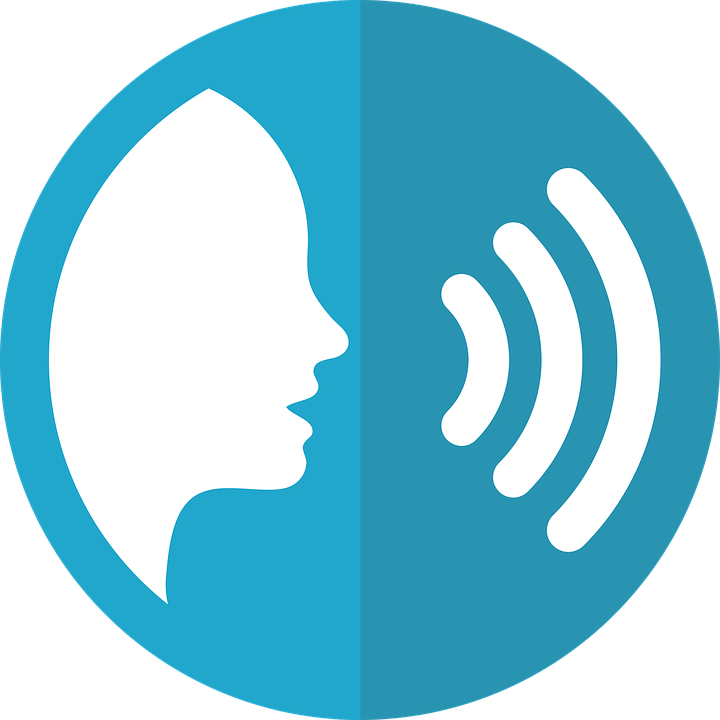 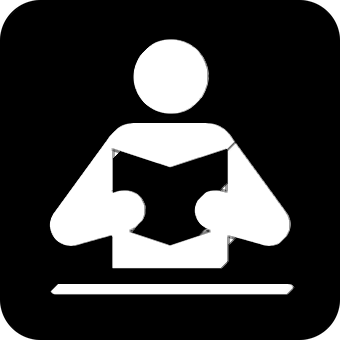 Traduce 🗣
hablar
leer
I go to the museum with my mum.
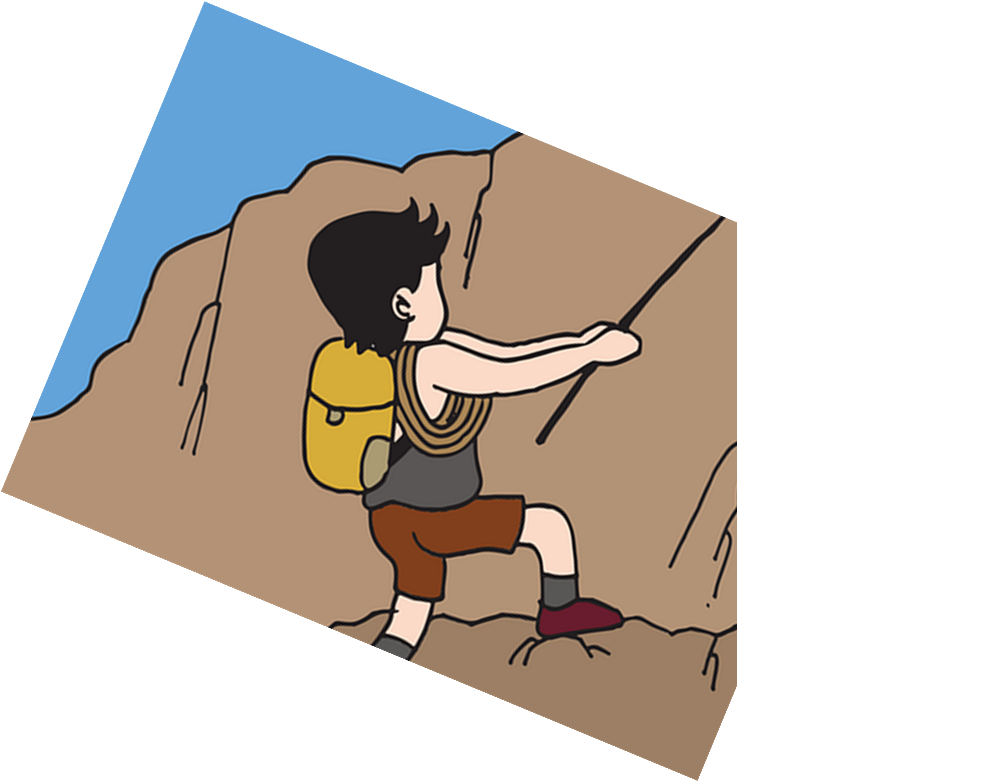 mi papá
mi mamá
mi hermana
5
con
de
por
4
montaña
teatro
museo
playa
3
a la
en el
al
2
voy
vas
va
estoy
1
[Speaker Notes: Timing: 5 minutes [6 slides]

Aim: to use correct forms of estar / ir, and the correct preposition. 

Procedure:
 Tell students they need to use the words, starting from the bottom, to climb up the mountain (so that they translate the sentence!). 
 Ask students to work in pairs to practise first.
 Click to trigger the timer (15 seconds per sentence).
 Ask a volunteer from a pair to say the Spanish sentence out loud – click to reveal the correct words and click on the English sentence to hear the Spanish.
 Repeat with the next 5 sentences (there are 6 in total).]
Habla en español [2/6]
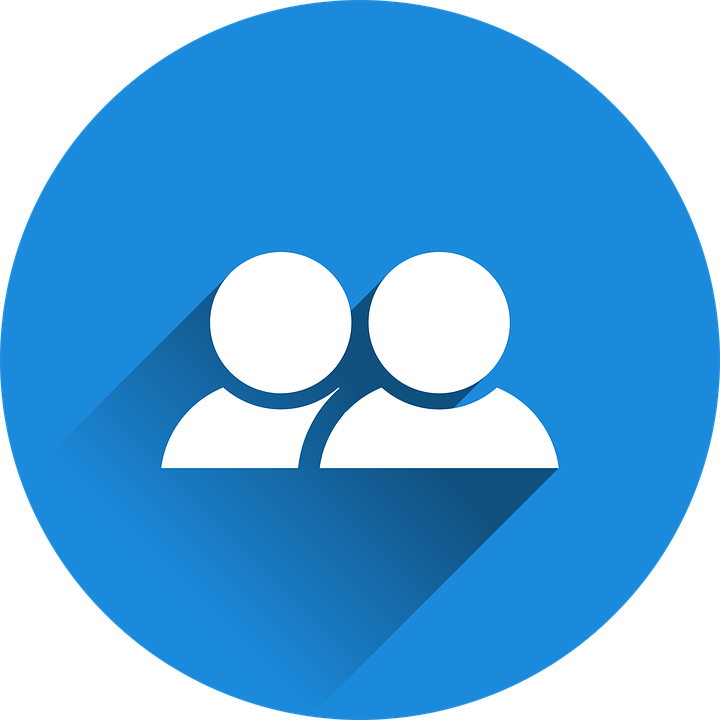 Follow up 4:
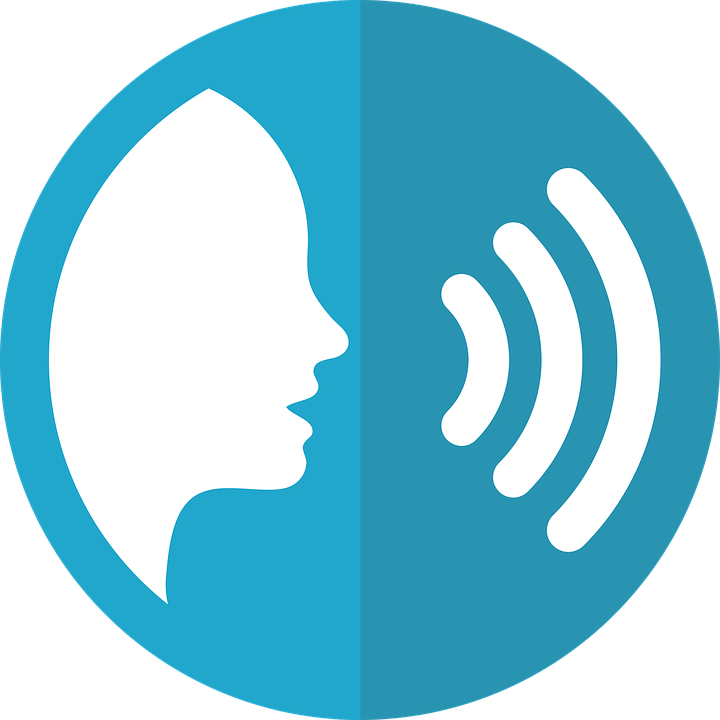 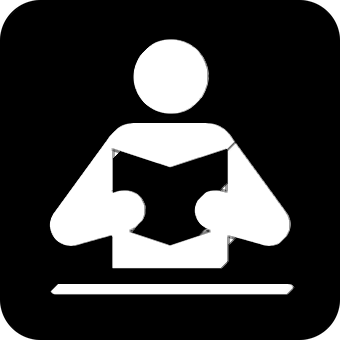 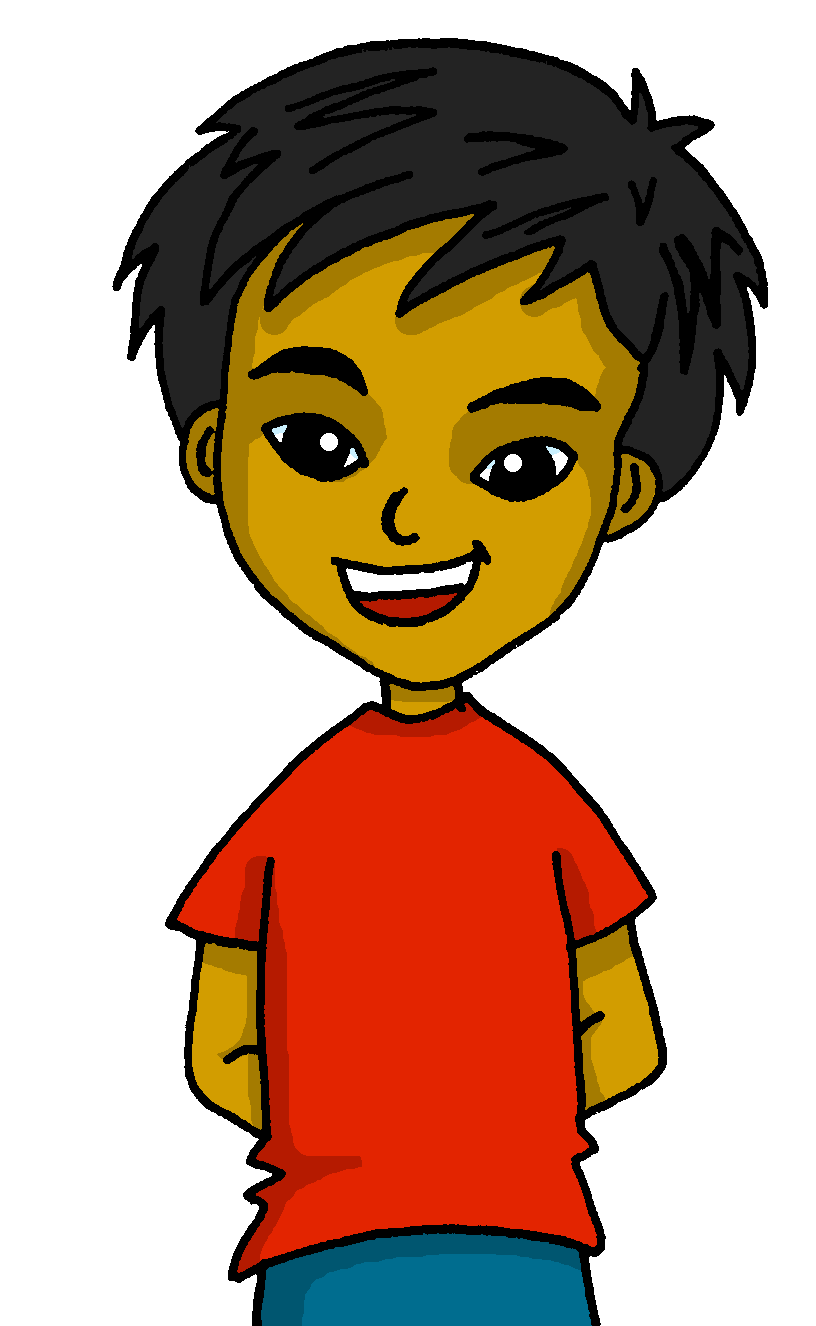 Traduce 🗣
hablar
leer
You are at the cinema with grandma.
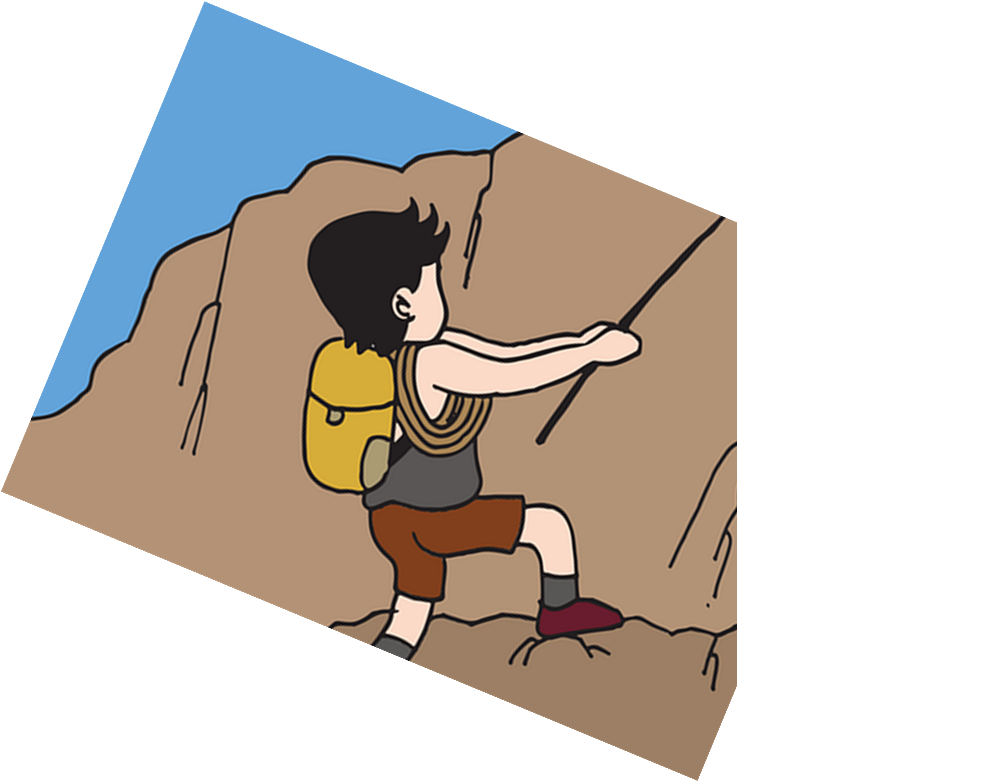 la amiga
la abuela
el abuelo
5
de
por
con
4
cine
centro
mar
mercado
3
al
en el
a la
2
estoy
estás
vas
está
1
[Speaker Notes: [2/6]]
Habla en español [3/6]
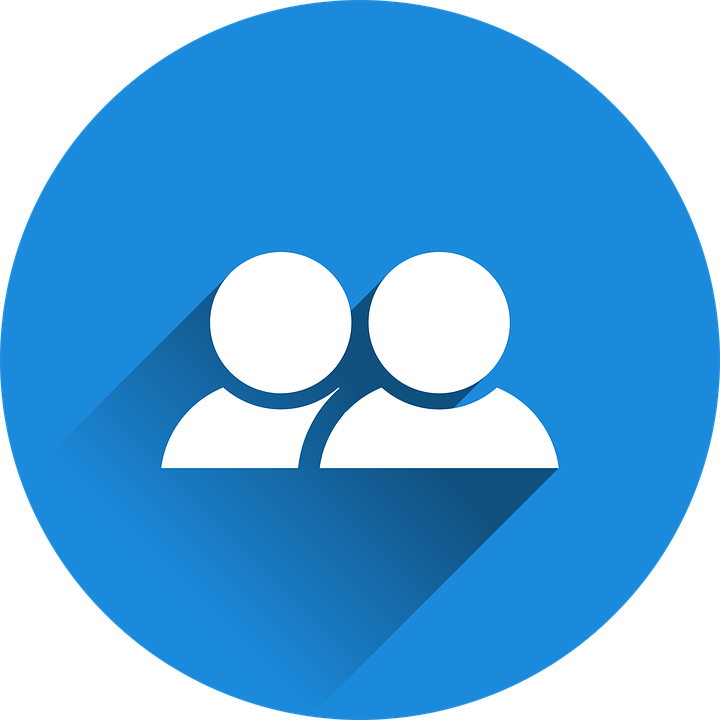 Follow up 4:
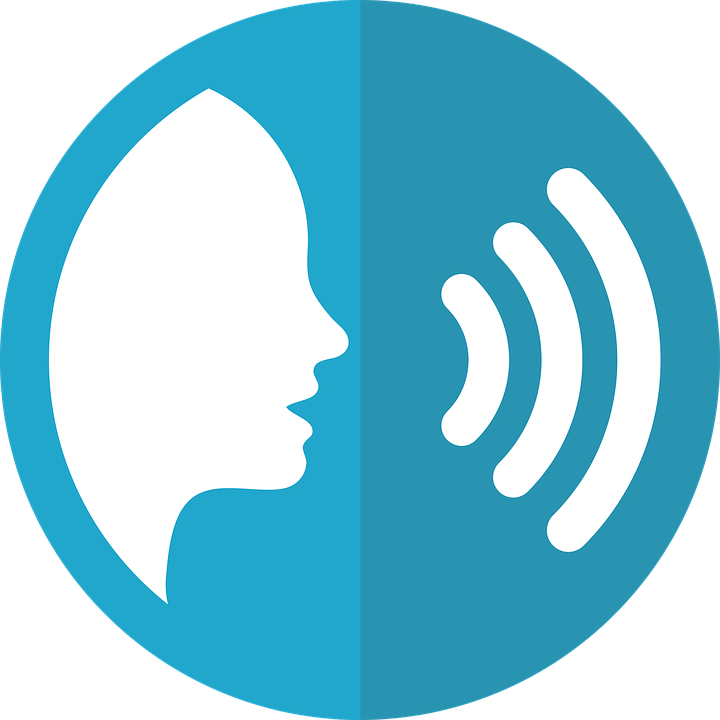 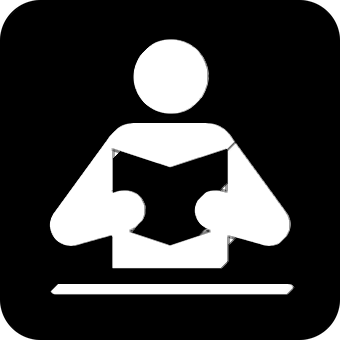 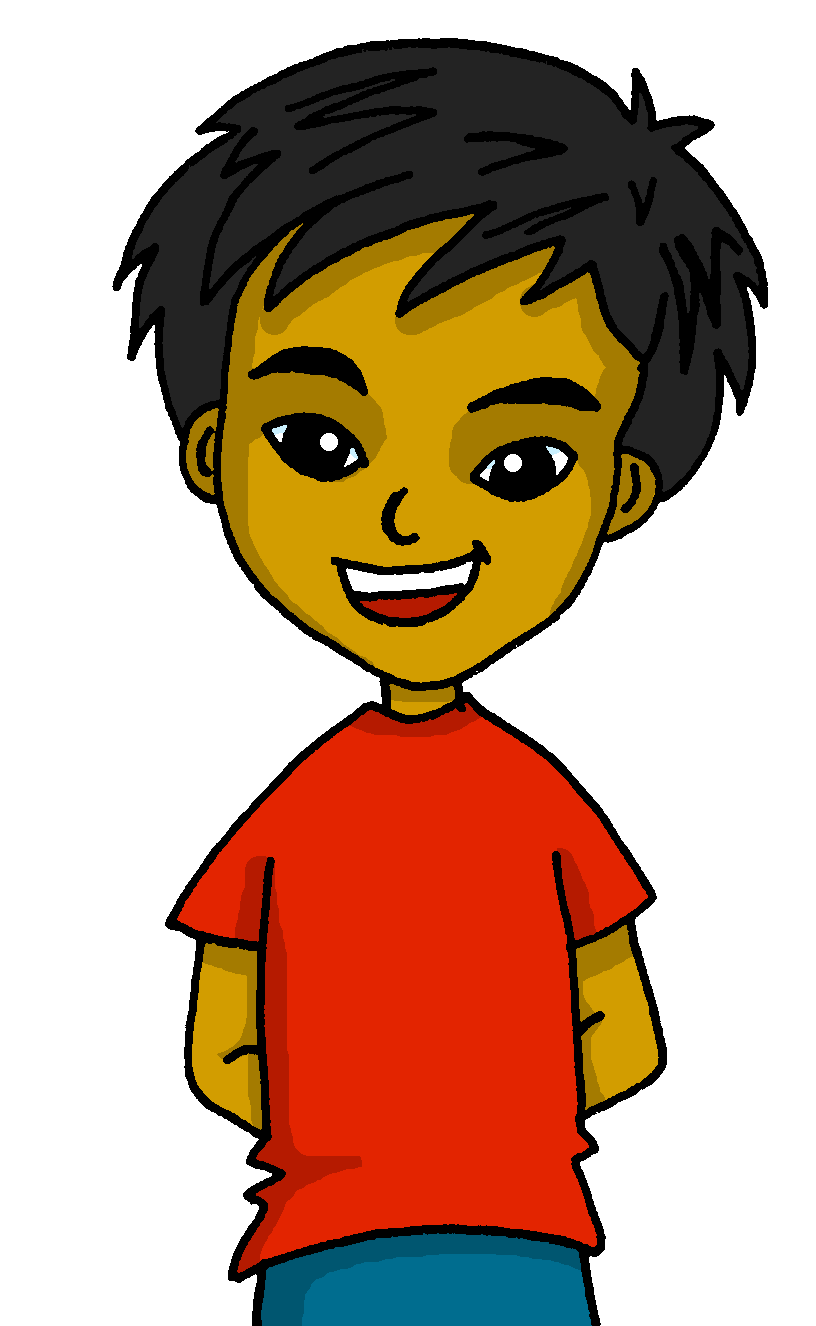 Traduce 🗣
hablar
leer
She goes to the room in the morning.
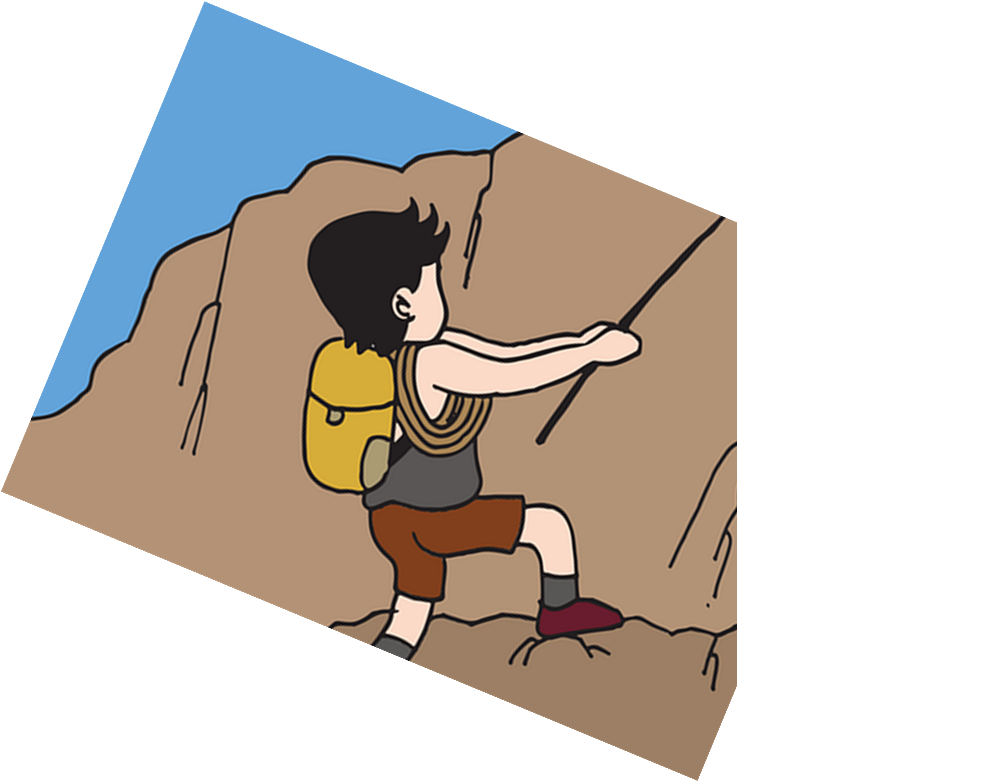 la tarde
la mañana
la mesa
5
por
de
con
4
ciudad
habitación
playa
mercado
3
a la
al
en la
2
va
vas
estás
estoy
1
[Speaker Notes: [3/6]]
Habla en español [6/6]
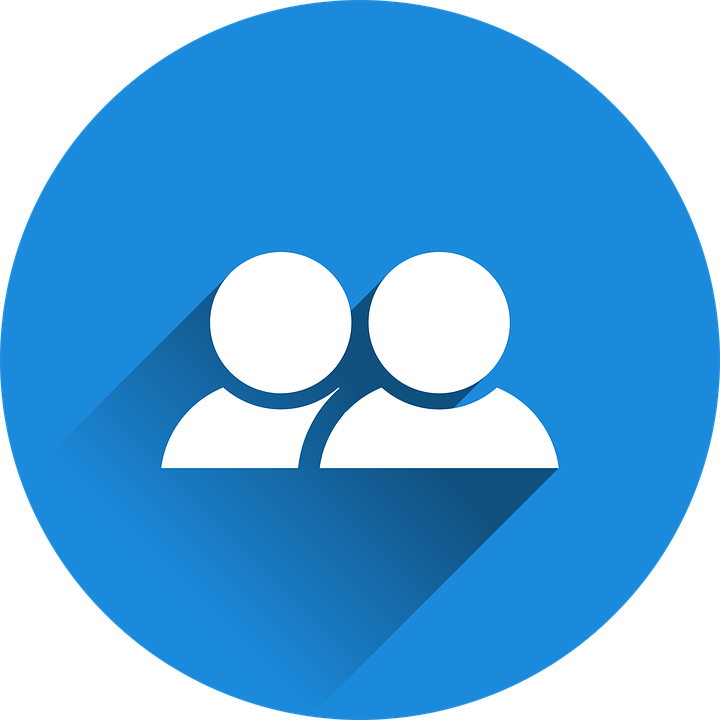 Follow up 4:
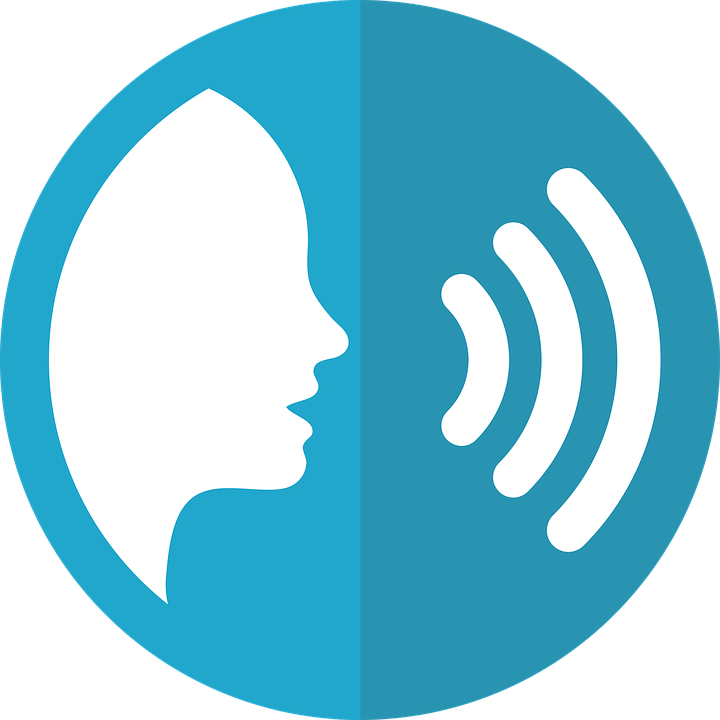 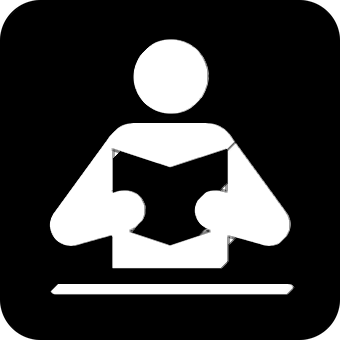 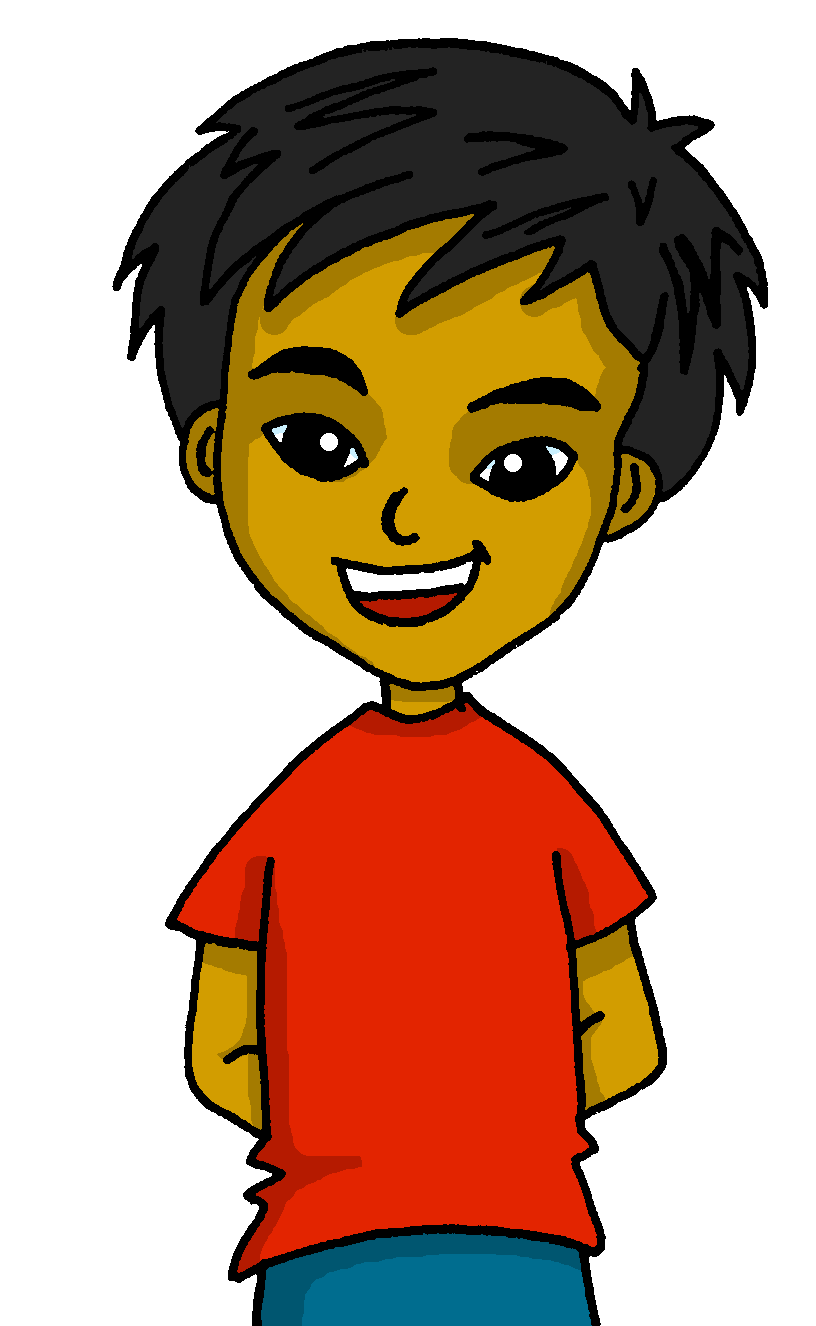 Traduce 🗣
hablar
leer
Sofía goes to Gaudí’s house.
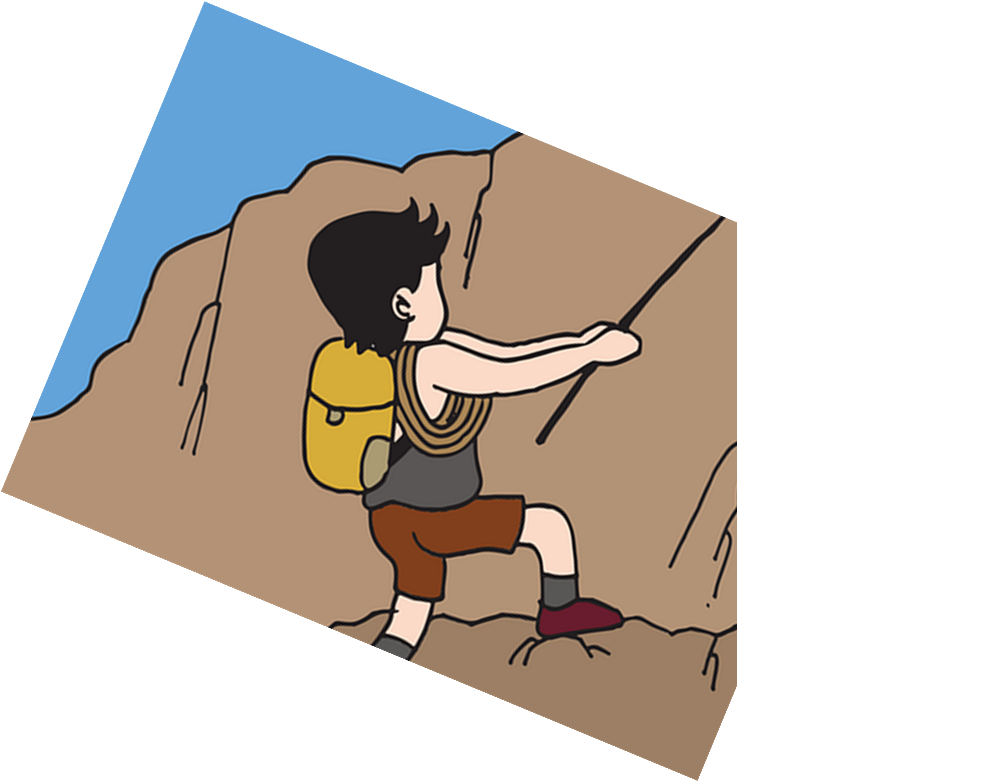 Gaudí
5
de
con
por
mercado
clase
cine
casa
4
a la
en el
al
3
estoy
va
está
voy
2
Sofía
1
[Speaker Notes: [4/6]]
Habla en español [4/6]
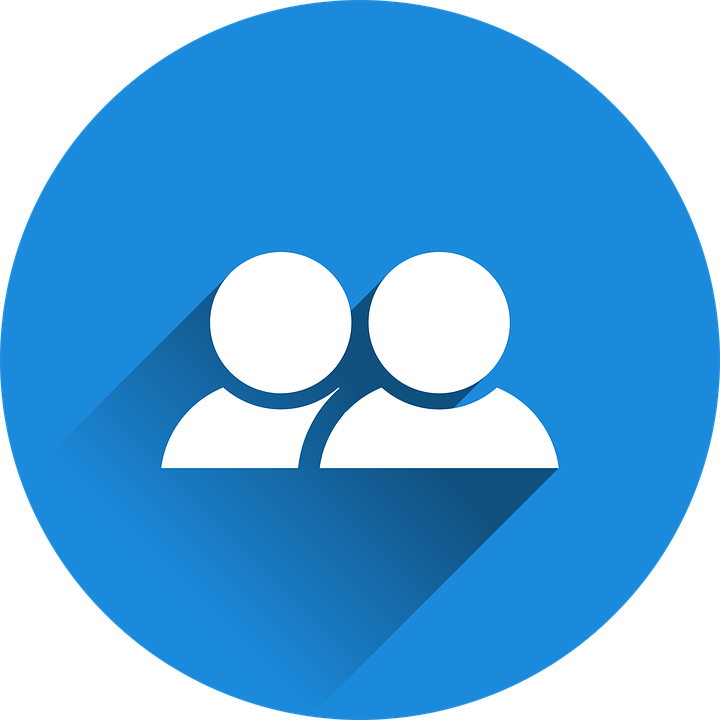 Follow up 4:
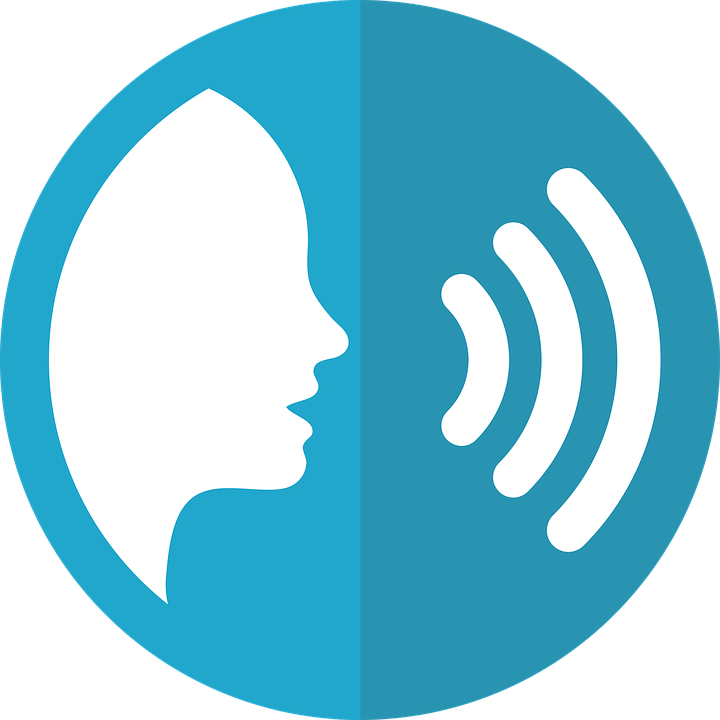 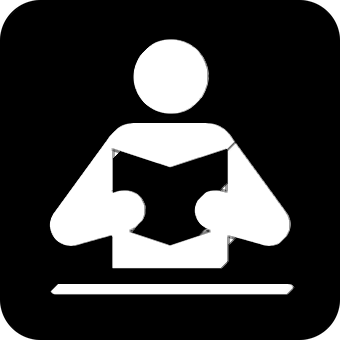 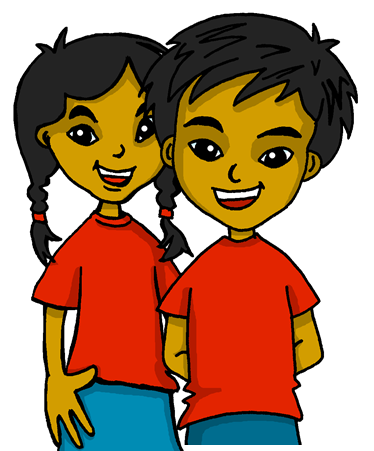 Traduce 🗣
hablar
leer
I am in the city of Barcelona with my brother.
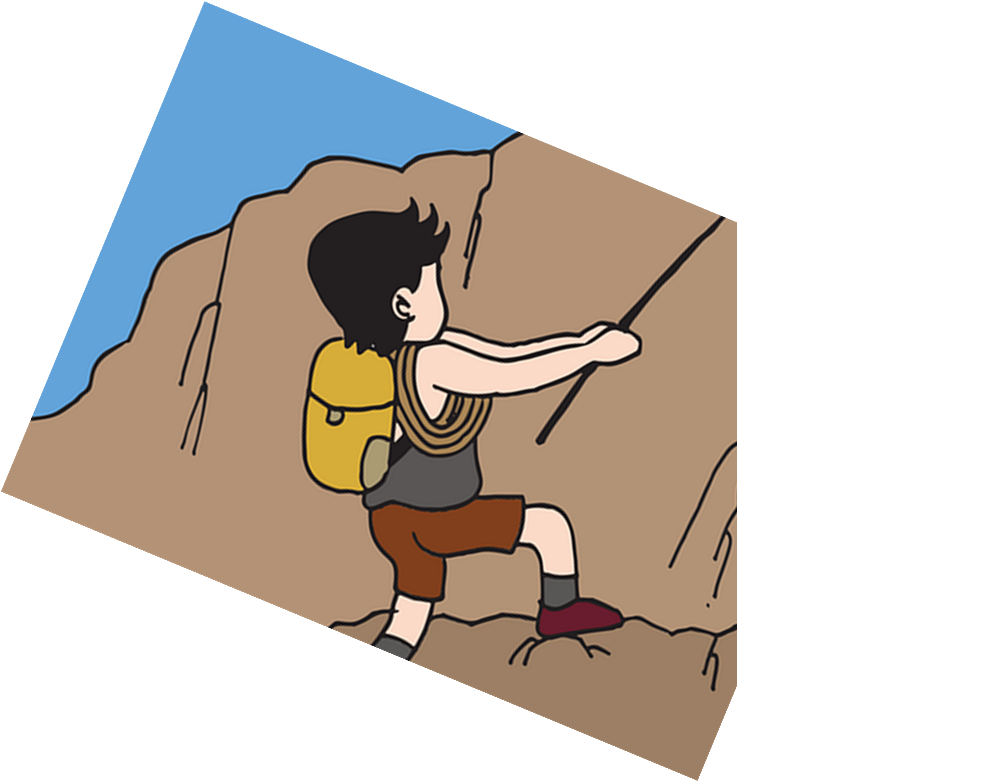 mi hermano
mi mamá
mi profesor
con
de
por
5
Barcelona
4
de
con
por
centro
3
pueblo
ciudad
casa
al
a la
en la
2
vas
estás
voy
estoy
1
[Speaker Notes: [5/6]]
Habla en español [5/6]
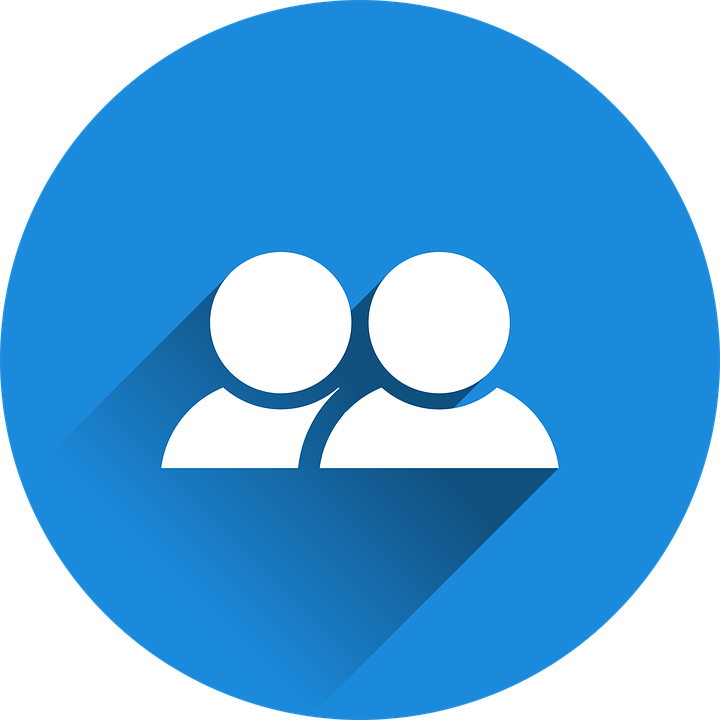 Follow up 4:
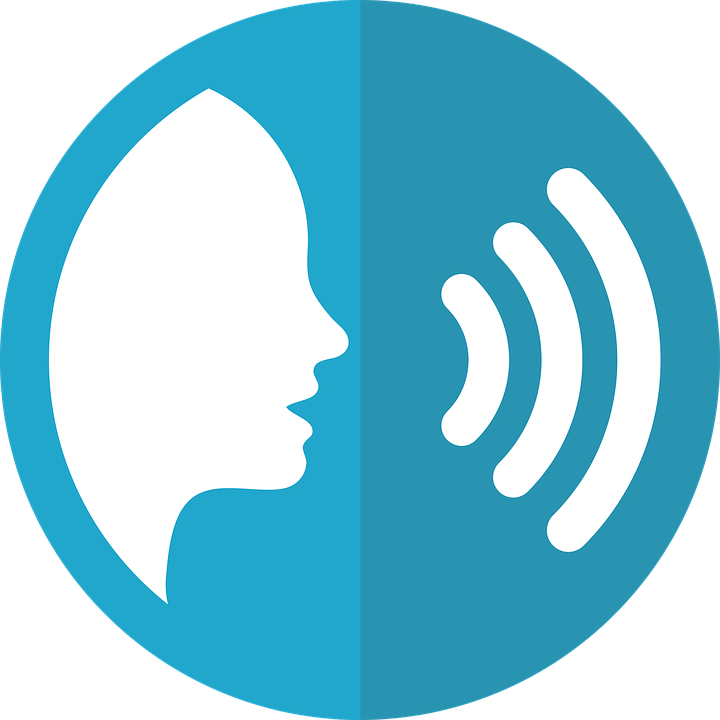 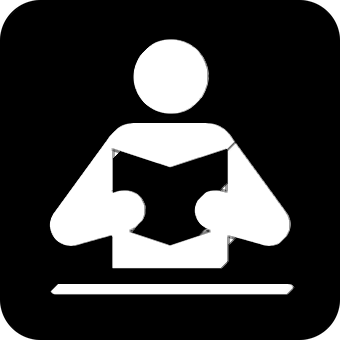 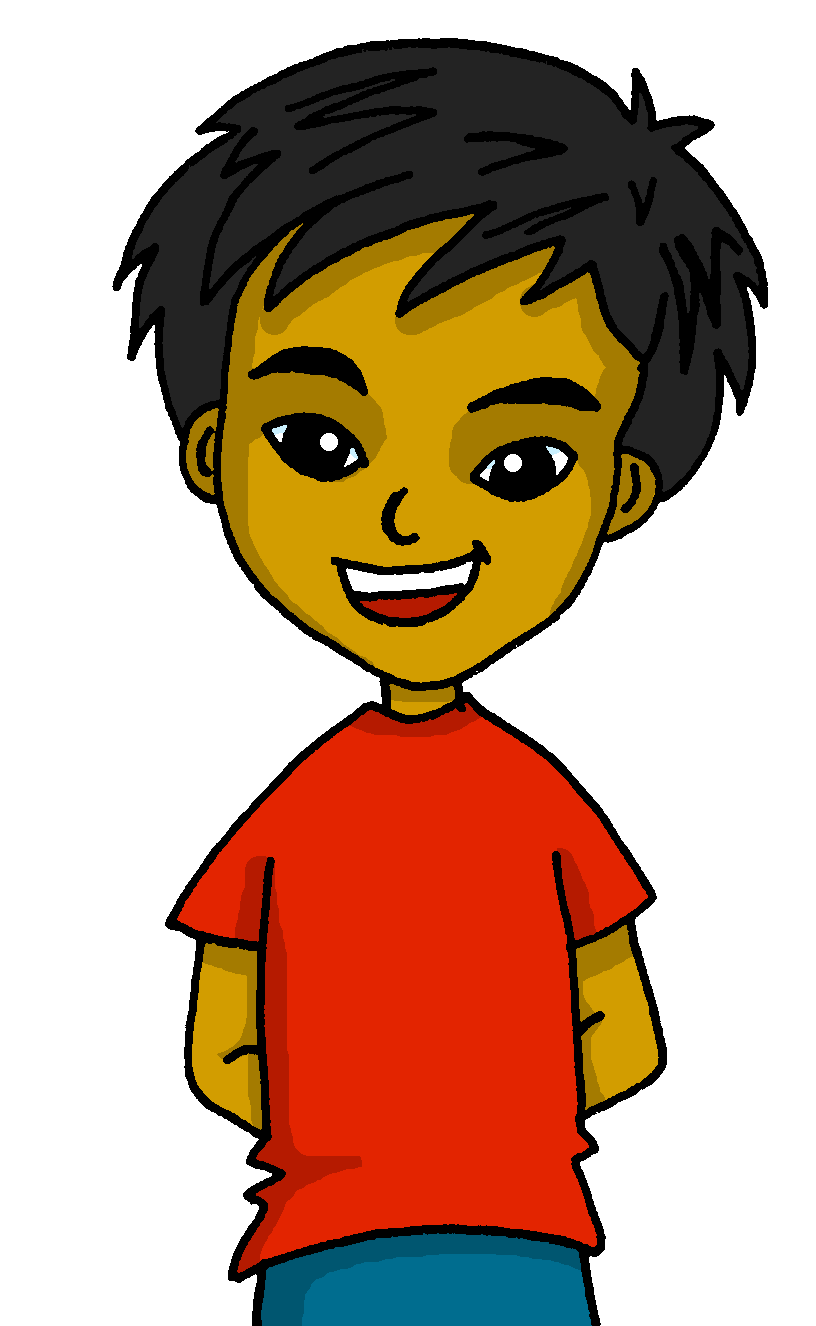 Traduce 🗣
hablar
leer
You go to the market in the morning.
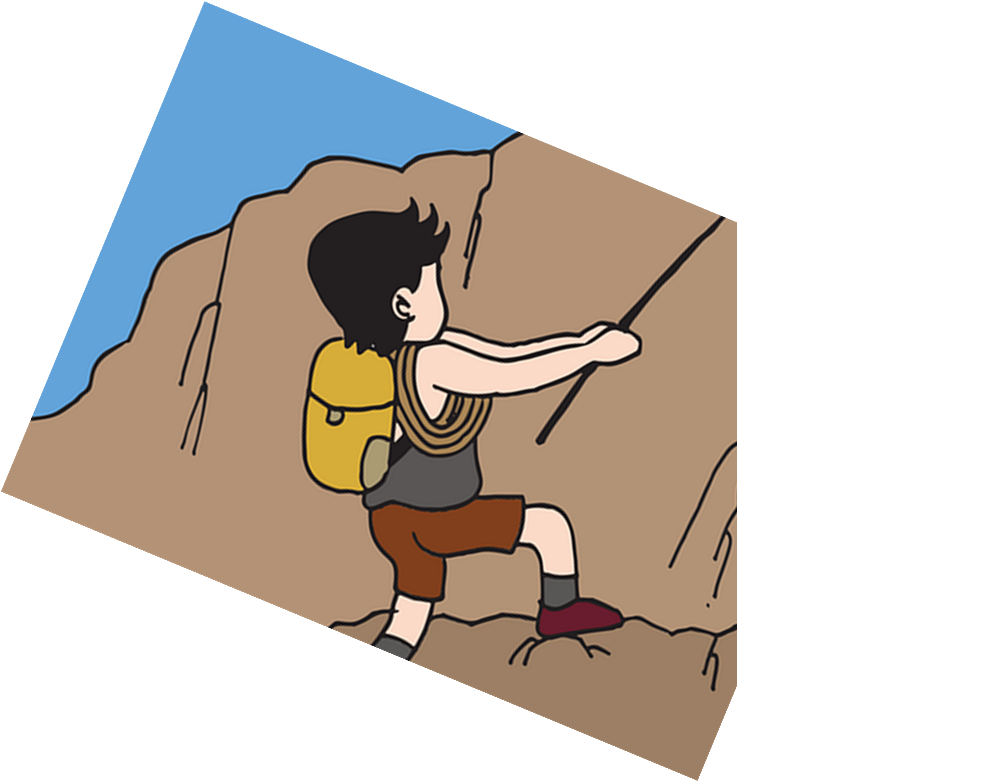 5
el mar
la montaña
la mañana
4
de
con
por
centro
3
casa
cine
mercado
al
en el
a la
2
estás
estoy
vas
va
1
[Speaker Notes: [6/6]]
Follow up 4
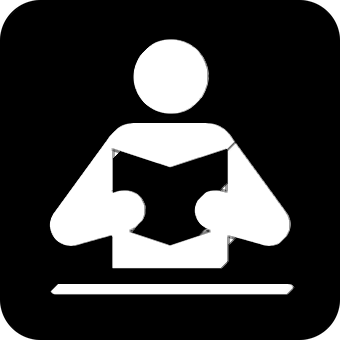 Sofía y Quique hacen cosas diferentes en Barcelona.
leer
Only one of them goes to ‘Casa Batlló’, a building designed by Gaudí.
¿Quién va a la casa de Gaudí?
¡Sofía!
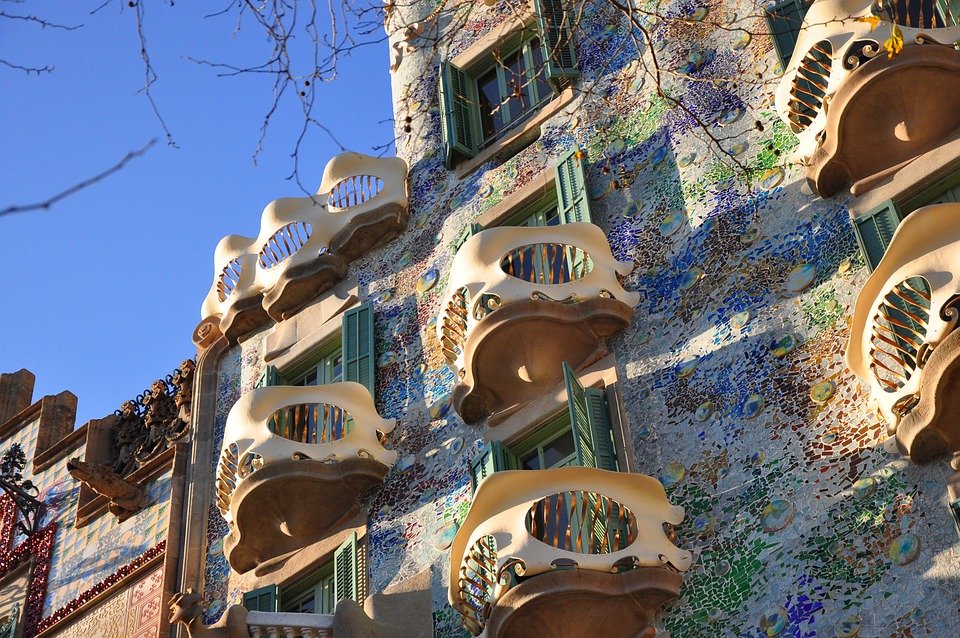 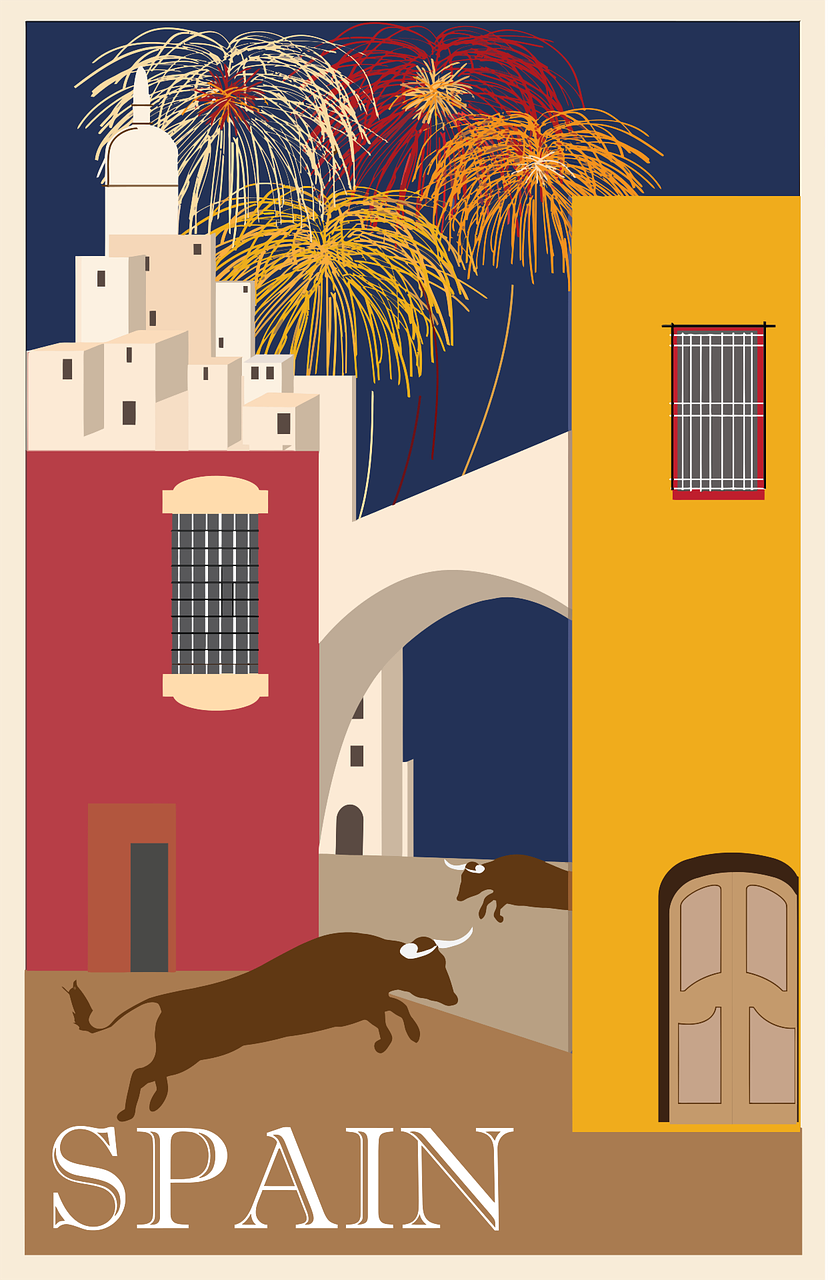 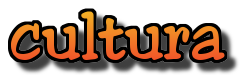 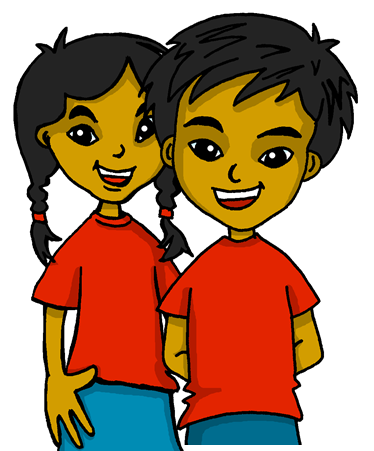 Casa Batlló
[Speaker Notes: Timing: 1 minute

Aim: to conclude Follow up 4 with a look at another building designed by Gaudí.

Procedure:
1. Ask the question ¿Quién va a la casa de Gaudí?
2. Click to provide the answer: Sofía.
3. Ask pupils how they would describe the buildings / places that Gaudí has designed in Barcelona.]

Follow up 5:
Escribe las frases.
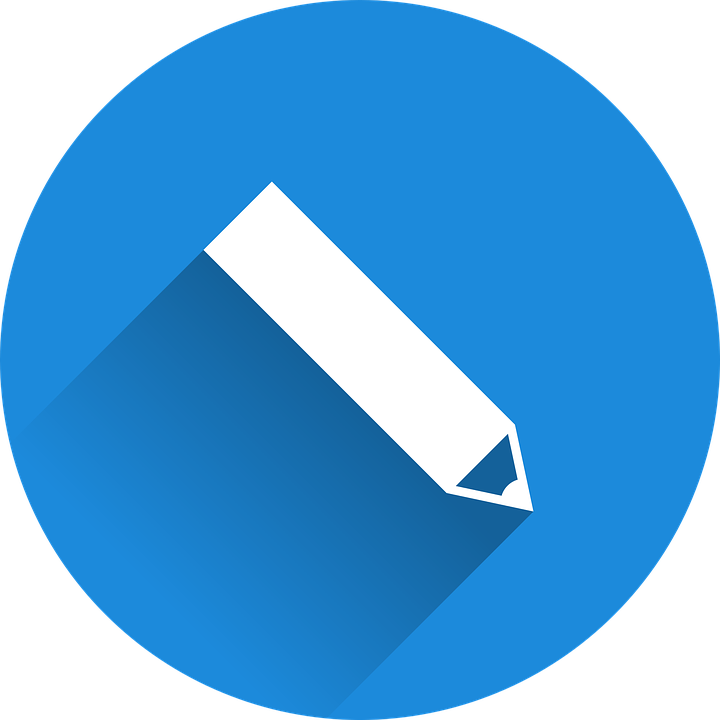 in
to the
escribir
E
Va
cine
She is
the
in the
1
mañana
en la
in
with my
2
hermano
Estoy
el mercado
famous
to
3
Vas
al
teatro
a
the room
4
libro
Estás en
con
[Speaker Notes: Timing: 5 minutes 

Aim: written production and comprehension of estar, ir and the correct preposition. 

Procedure:
 Pupils to use the parts of the sentence in Spanish / English to write down the whole sentence in Spanish and English. 
 Click to correct.
 If desired, click on the numbers to hear the sentences.]

Escribe en español: Can you get at least 15 points?
Follow up
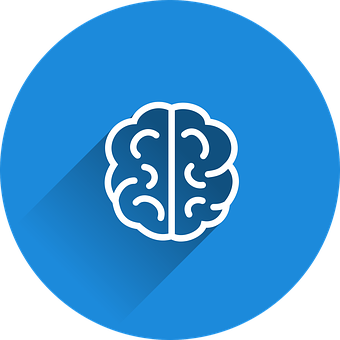 vocabulario
común
el suéter
la tarjeta
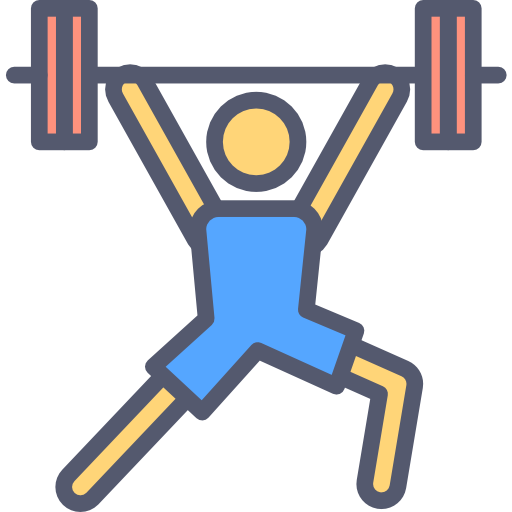 mirar
el pollo
la luz
x3
mandar
bailar
cocinar
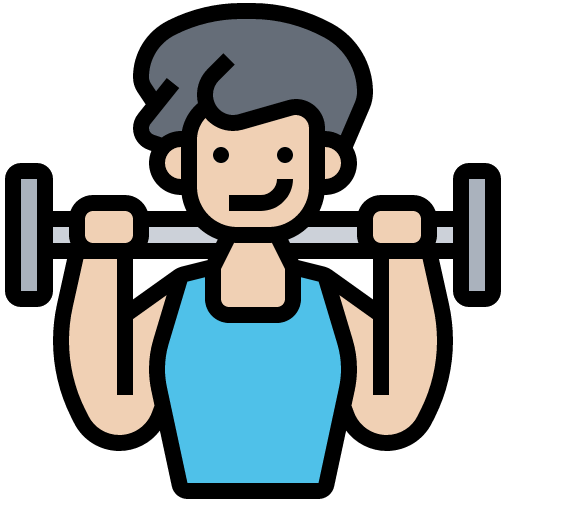 la televisión
la radio
la habitación
x2
la cosa
el armario
el piso
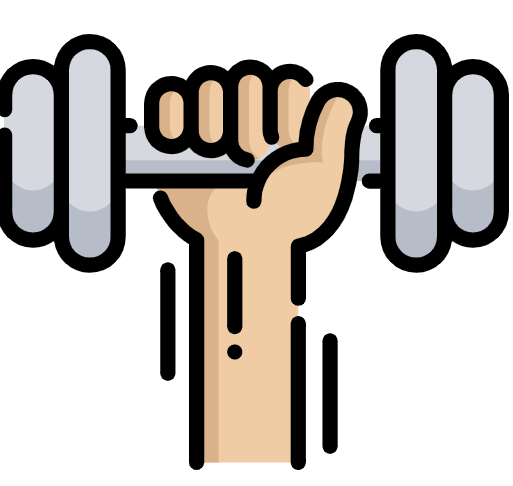 ir
el teatro
el cine
x1
vas
el mercado
la costa
[Speaker Notes: Timing:  5 minutes

Aim: to practise written comprehension (this slide) and production (next slide) of vocabulary from this week and this week’s revisited sets.

Procedure:1. Give pupils a blank grid.  They fill in the Spanish meanings of any of the words they know, trying to reach 15 points in total.

Note:The most recently learnt and practised words are pink, words from the first revisit are green and those from the second revisit are blue, thus more points are awarded for them, to recognise that memories fade and more effort (heavy lifting!) is needed to retrieve them.]

Escribe en inglés: Can you get at least 15 points?
Follow up 2:
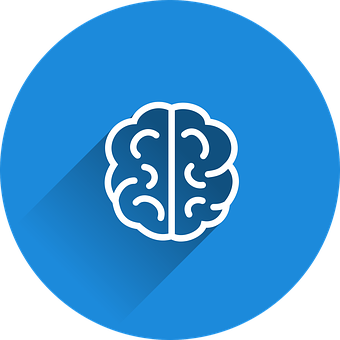 vocabulario
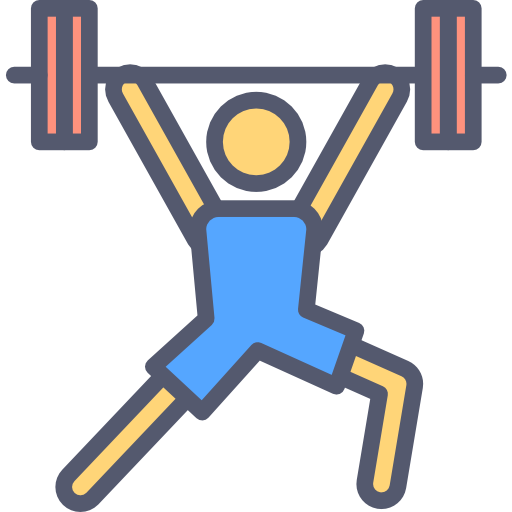 x3
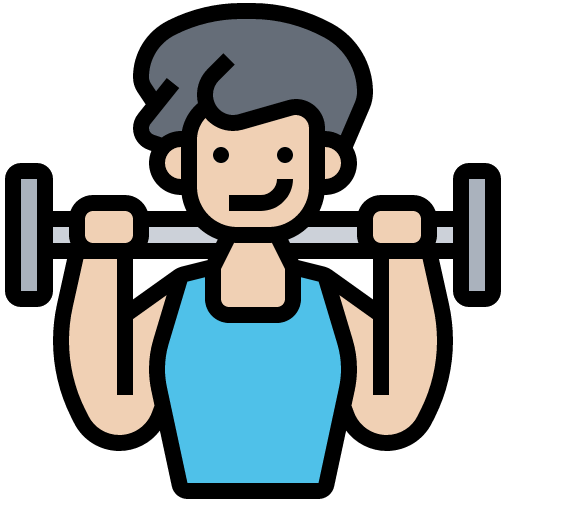 x2
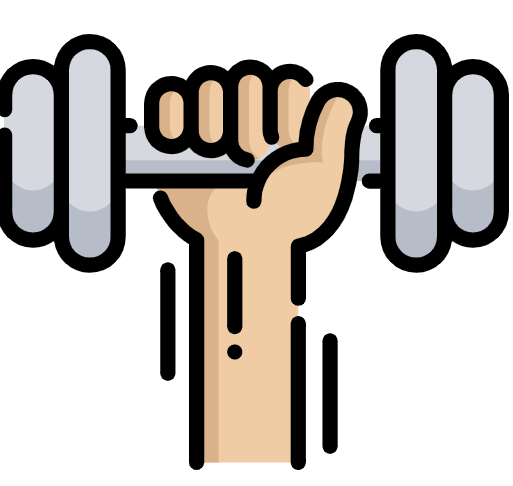 x1
[Speaker Notes: HANDOUT FOLLOW UP 2]

Escribe en español: Can you get at least 15 points?
Follow up
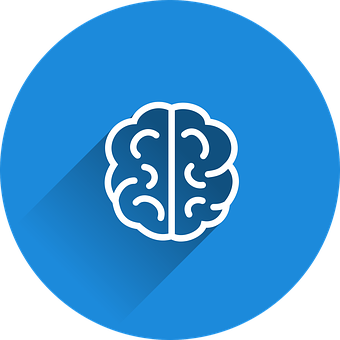 vocabulario
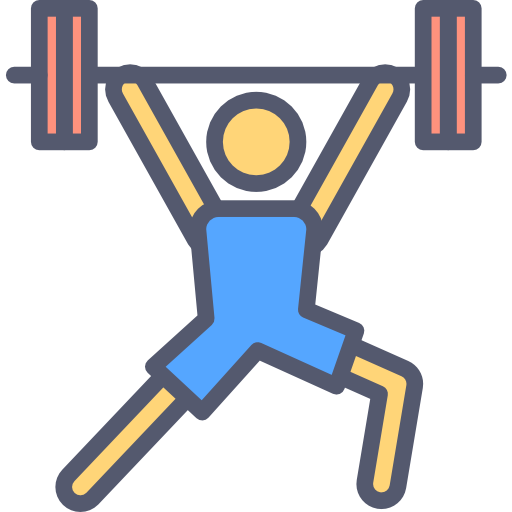 x3
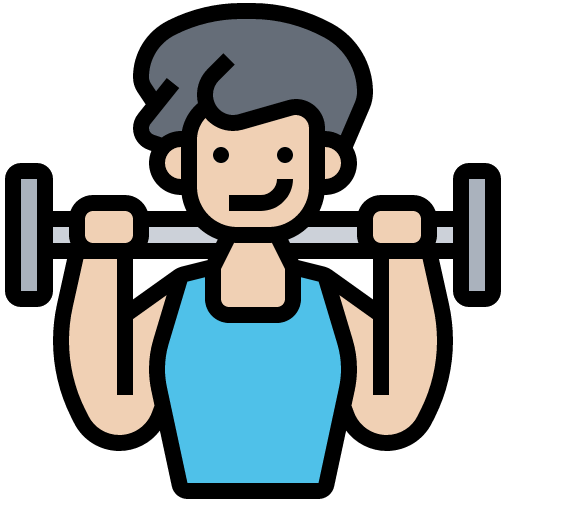 x2
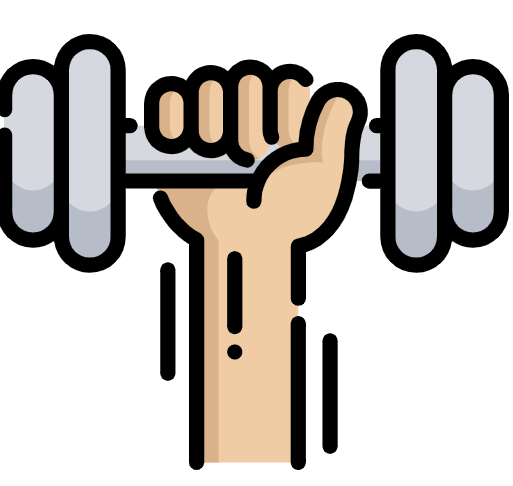 x1
[Speaker Notes: HANDOUT FOLLOW UP EXTRA]